Муниципальное казённое дошкольное образовательное учреждение Ханты-Мансийского района «Детский сад «Светлячок» д. Шапша»
«Приобщение детей  к общечеловеческим ценностям»
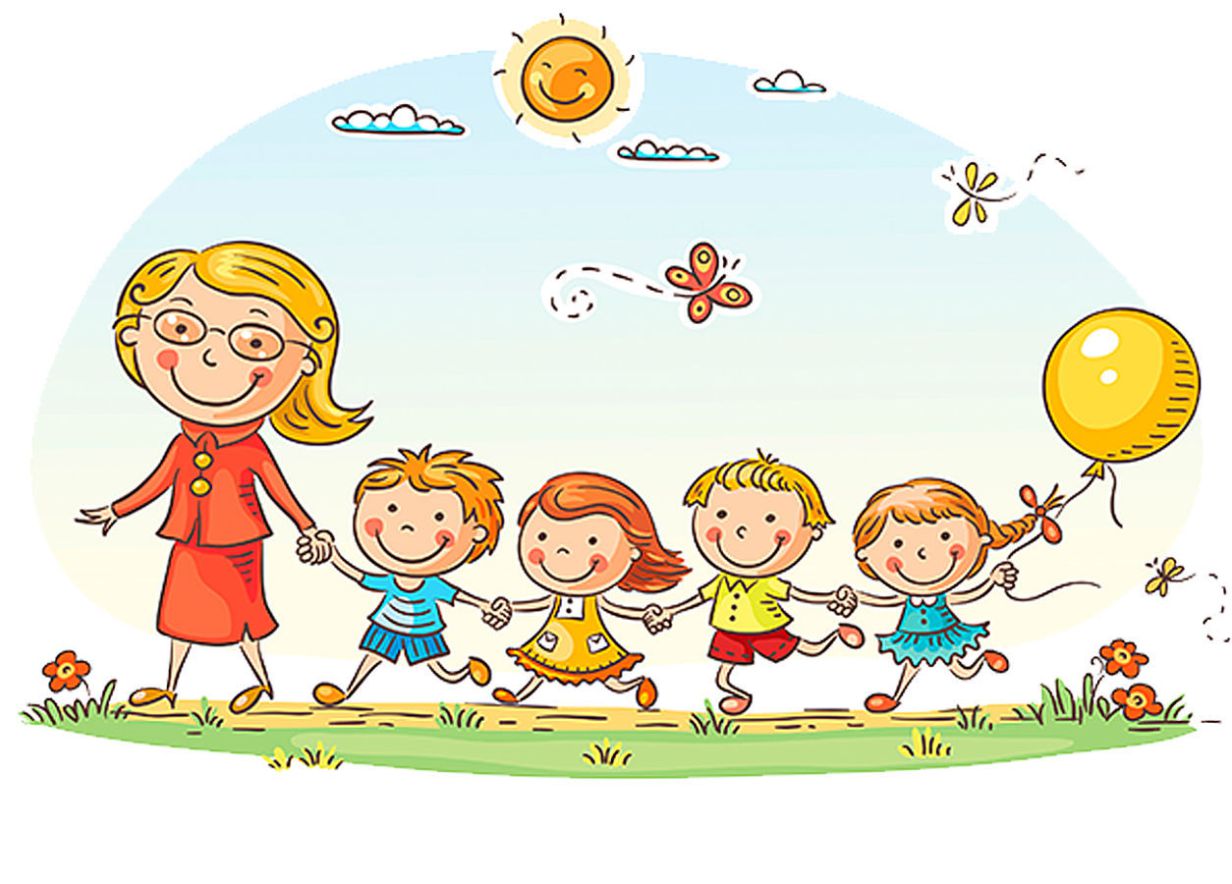 Формирование общечеловеческих ценностей – основа целостного образовательного процесса.
Именно овладение этой технологией современными педагогами составляет суть воспитания дошкольников в соответствии с переходом ФГОС  ДО. 
   К общечеловеческим ценностям относят любовь к близким, чувство долга, человеческое достоинство, равенство, вера, честность, долг, справедливость, ответственность, поиск истины и смысла жиз­ни, забота о сиротах и стариках, ответственность, справедли­вость, патриотизм. 
    Эти ценности не являются врожденными – они приобрета­ются в процессе образования.
Формированием личности ребенка в основном занимаются семья и образовательные учреждения. Исключение из воспитания одного из звеньев приводит к негативным результатам.
В семье закладываются такие ценностные понятия как
 любовь, дружба, верность, честность, забота о старших и т.д.    
     Дошкольная организация призвана развивать интеллект 
ребенка, давать знания, помогать в поисках истины, учить творче­ству. Познание мира, стремление к красоте, желание проявить свою уникальность, познание самого себя пробуждают в чело­веке жажду творить, изобретать, конструировать, создавать что­ то совершенно новое.
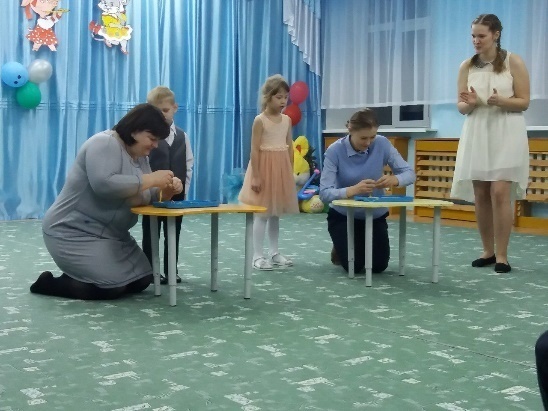 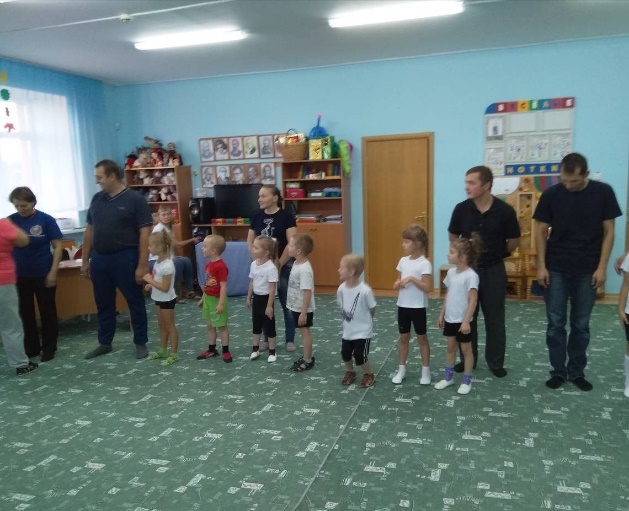 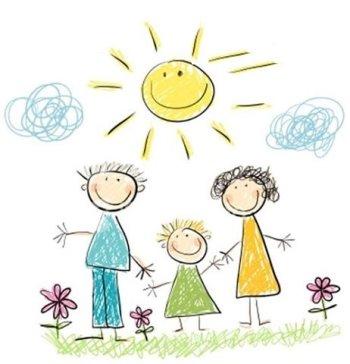 Малыш впервые открывает Родину в семье. Это ближайшее его окружение, где он черпает такие понятия, как «труд», «долг», «честь», «Родина». Чувство Родины…Оно начинается у ребенка отношения к семье, к самым близким людям – отцу, матери, дедушке, бабушке. 
     В ДОУ мы ведем активную работу с родителями.
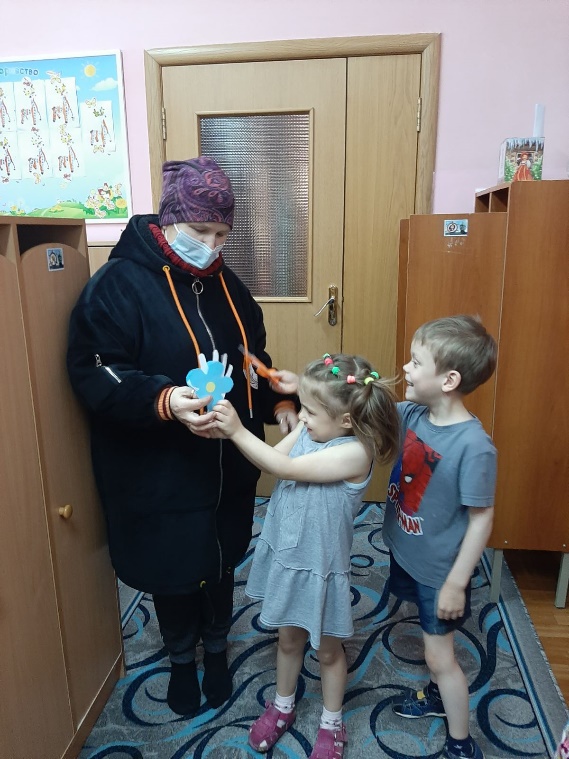 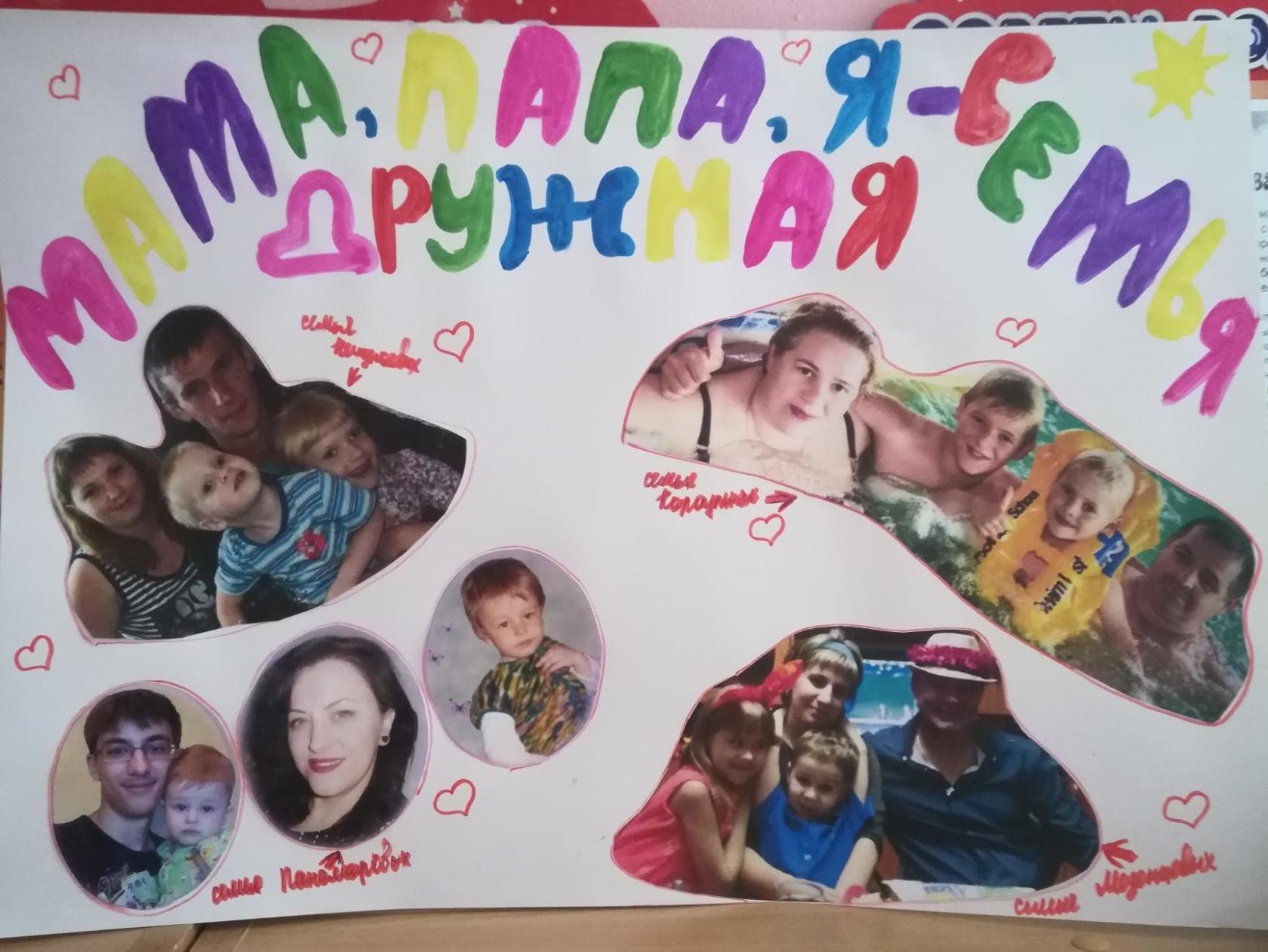 Чувство Родины начинается с восхищения тем, что видит перед собой малыш, чему он изумляется и что вызывает отклик в его душе… И хотя многие впечатления ещё не осознаны им глубоко, но, пропущенные через детское восприятие, они играют огромную роль в становлении личности патриота.
    Поэтому мы знакомим детей с достопримечательностями нашего села.
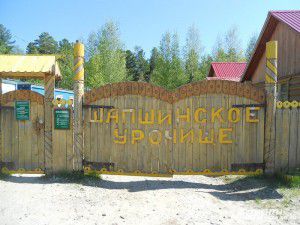 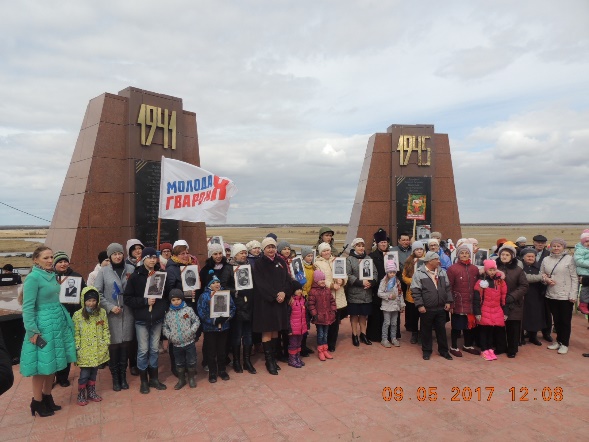 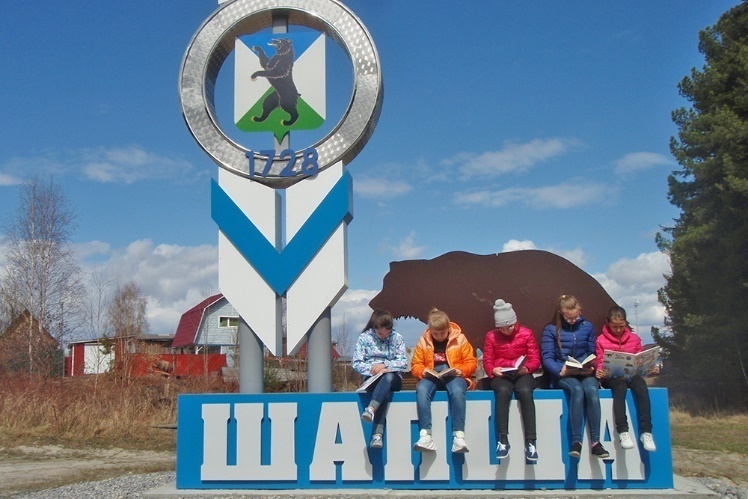 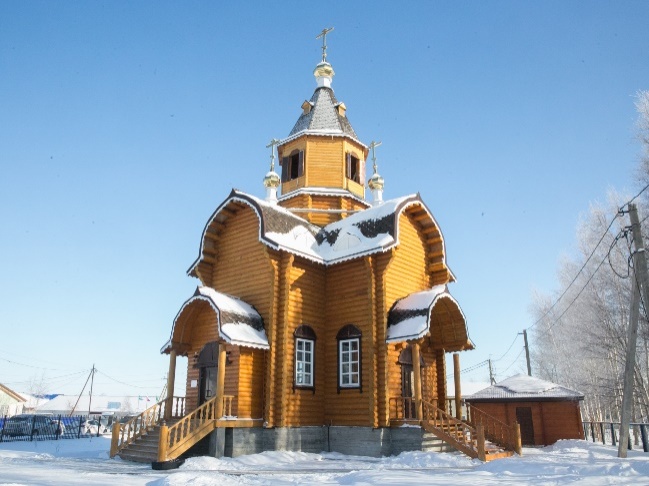 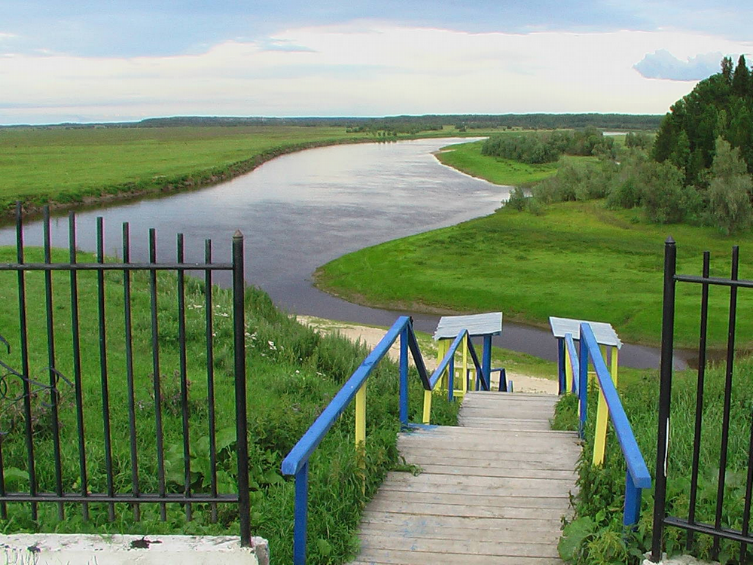 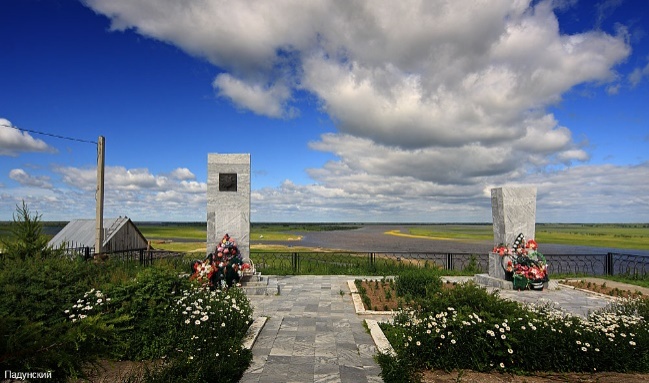 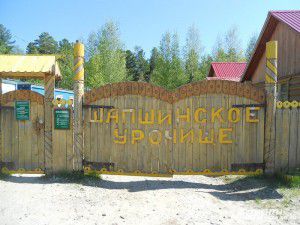 Родина для маленького ребёнка начинается с родного дома, улицы, на которой живет он и его семья. Поэтому детей младшего возраста учим запоминать: название своей улицы и той, на которой находиться детский сад.  
   Внимание детей постарше стараемся привлечь к объектам, которые расположены на ближайших улицах: школа, библиотека, почта, магазин и т. д., рассказать об их назначении, подчеркнуть, что всё это создано для удобства людей.
Дети рисовали свой дом в деревне Шапша
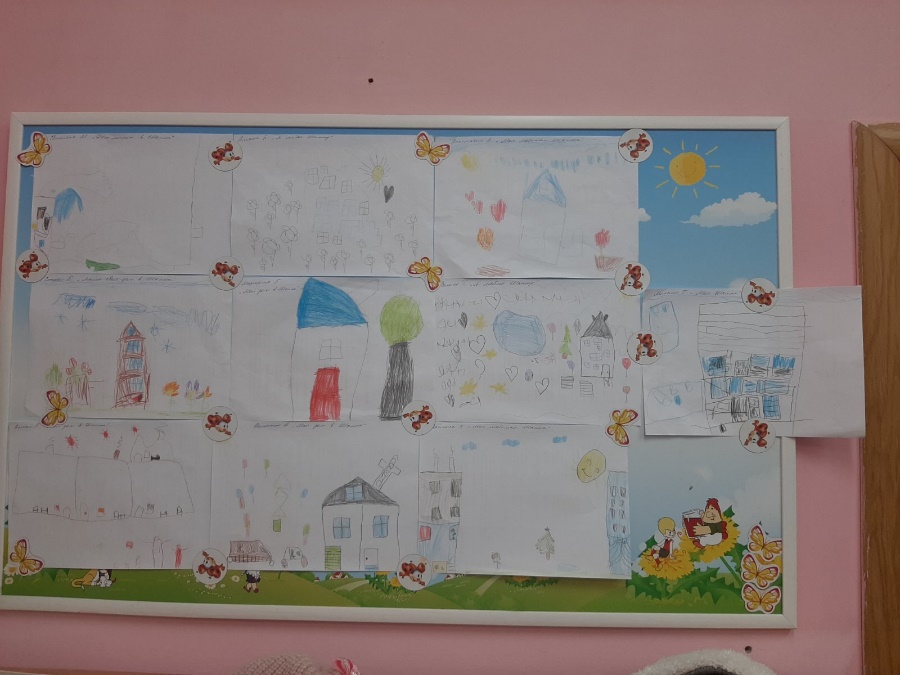 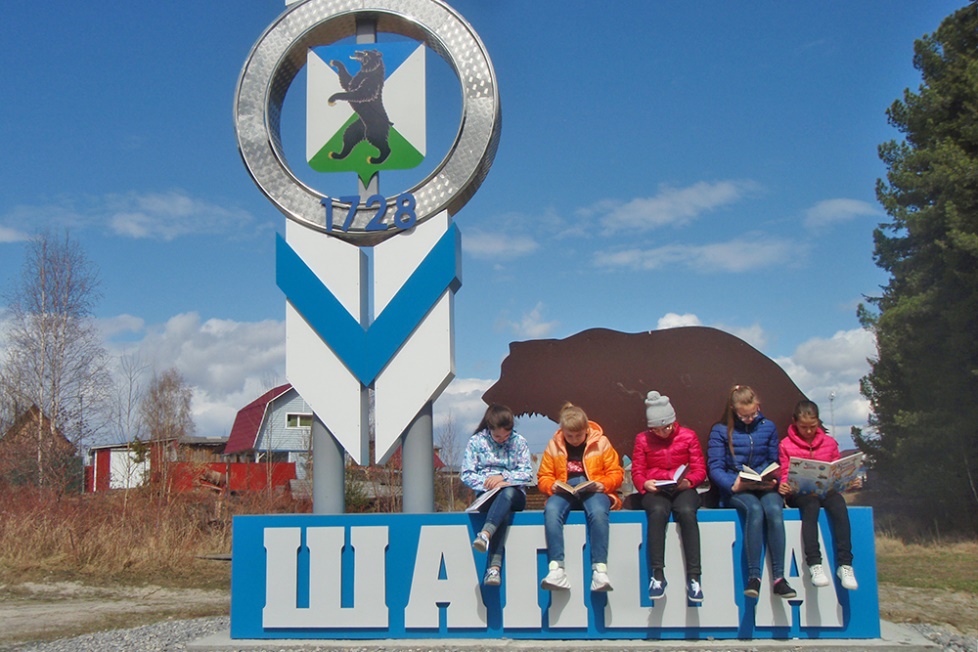 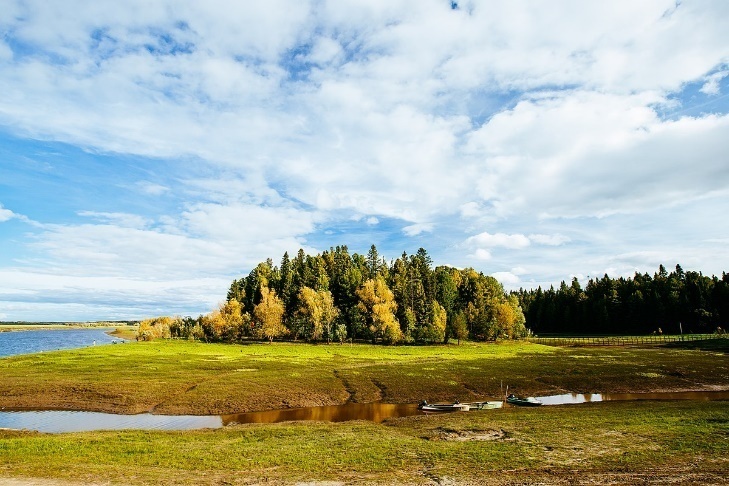 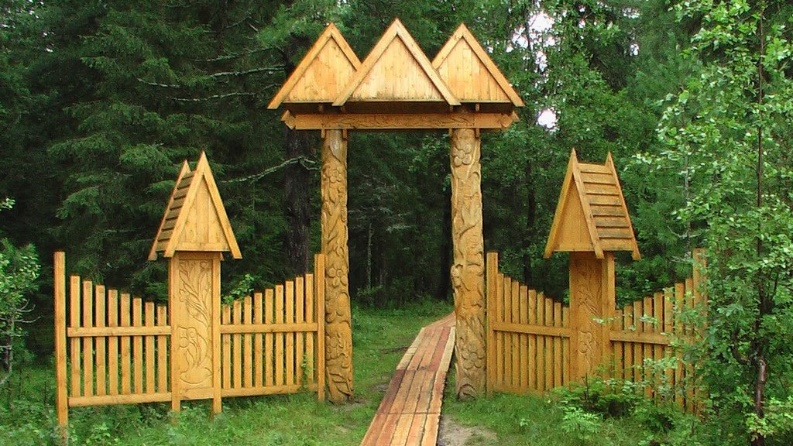 Эту истину знаю от роду
И её никогда не таю: 
Кто не любит родную природу
Тот не любит Отчизну свою!
Знакомим детей с природой 
                  с/п Шапша
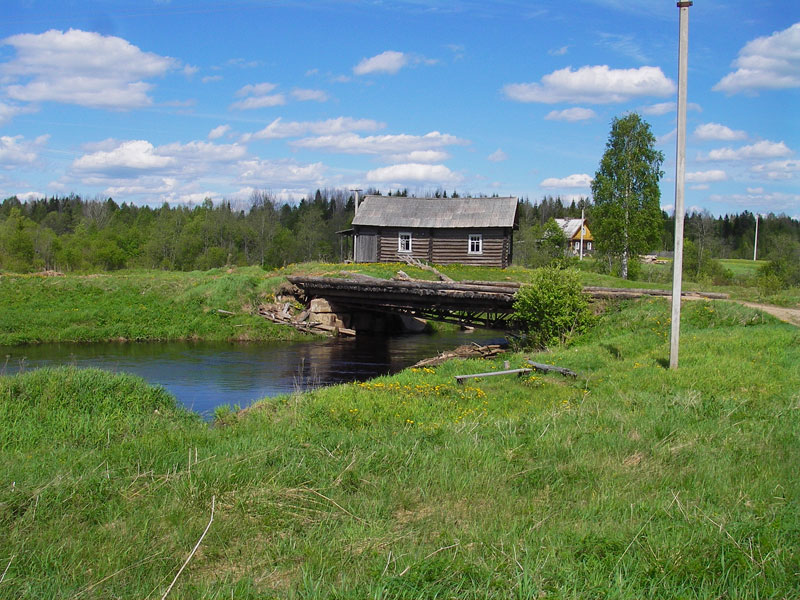 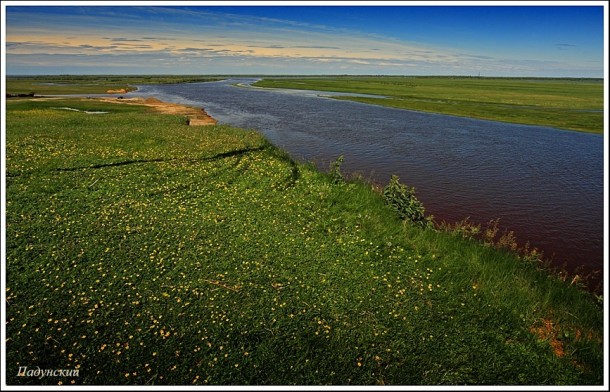 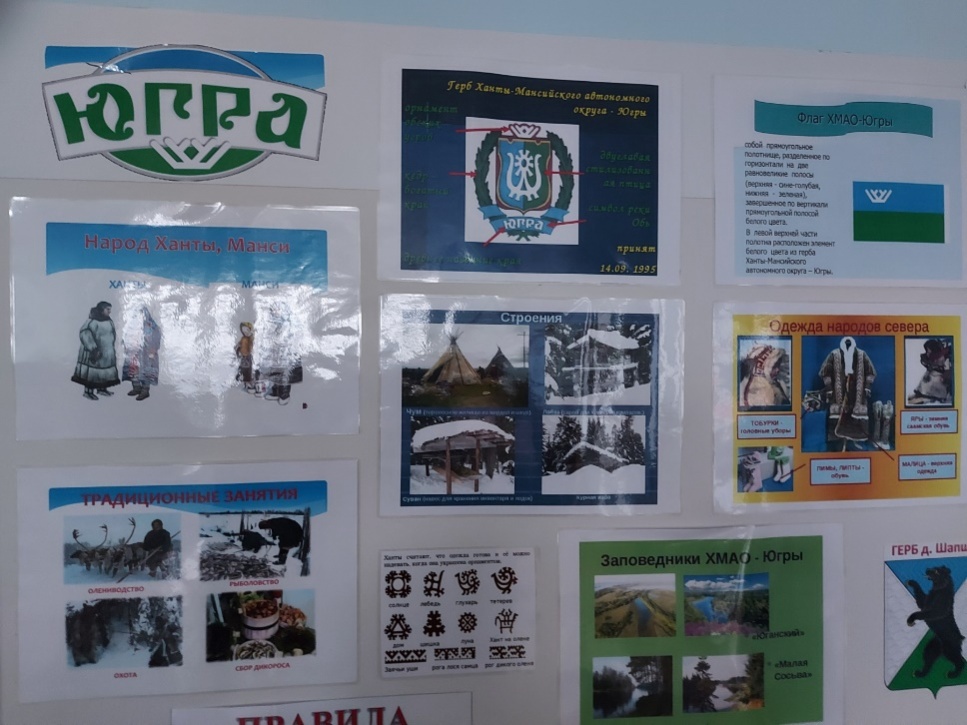 В группах созданы
Уголки родного Края
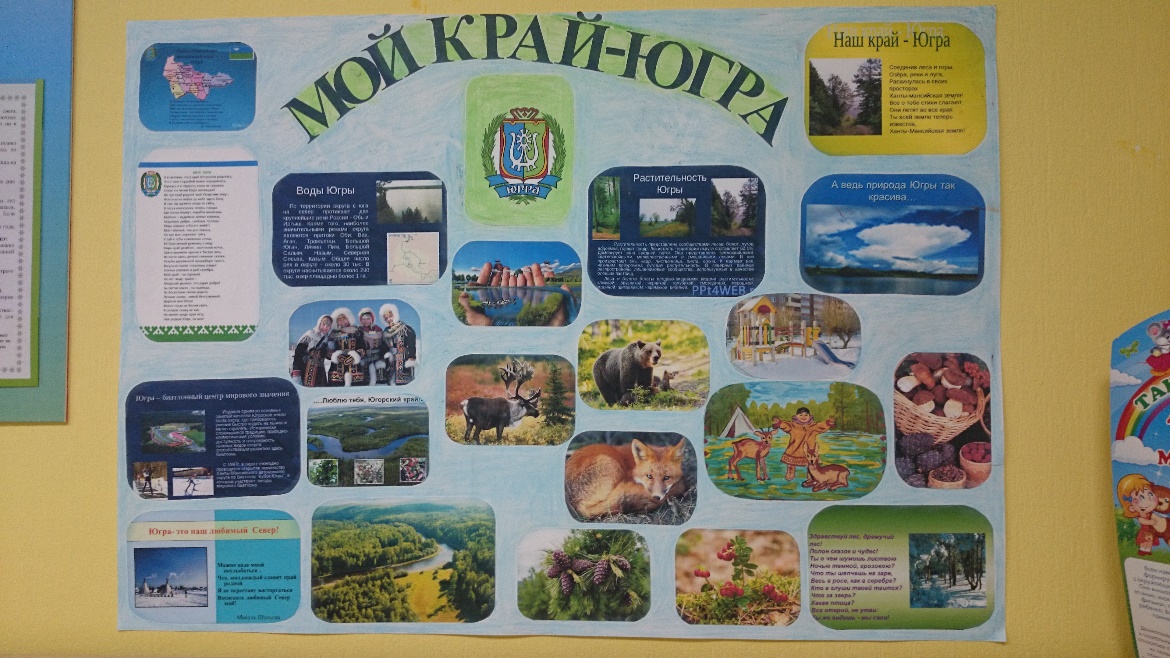 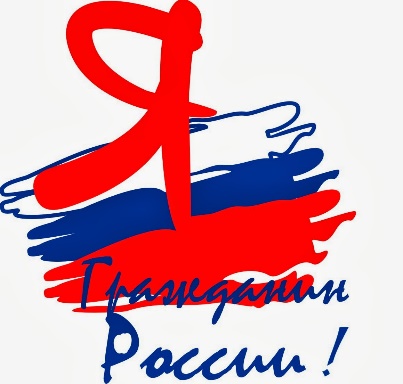 Но где бы ни жили дети, они должны знать,
                                          наша Родина – Россия!
                       Москва - столица нашей Родины!
            В группах созданы патриотические уголки.
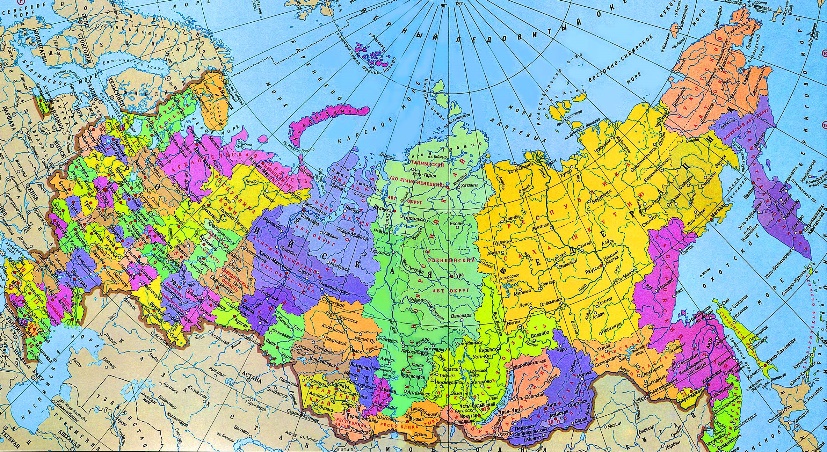 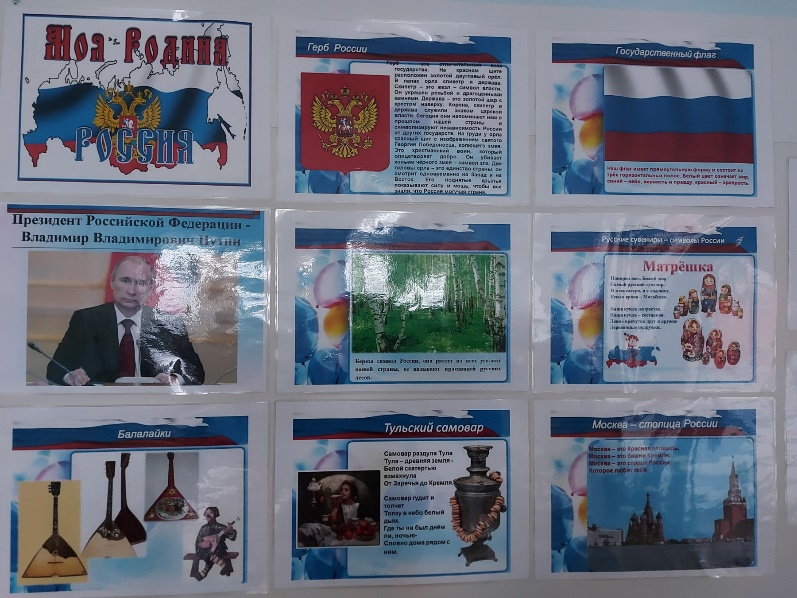 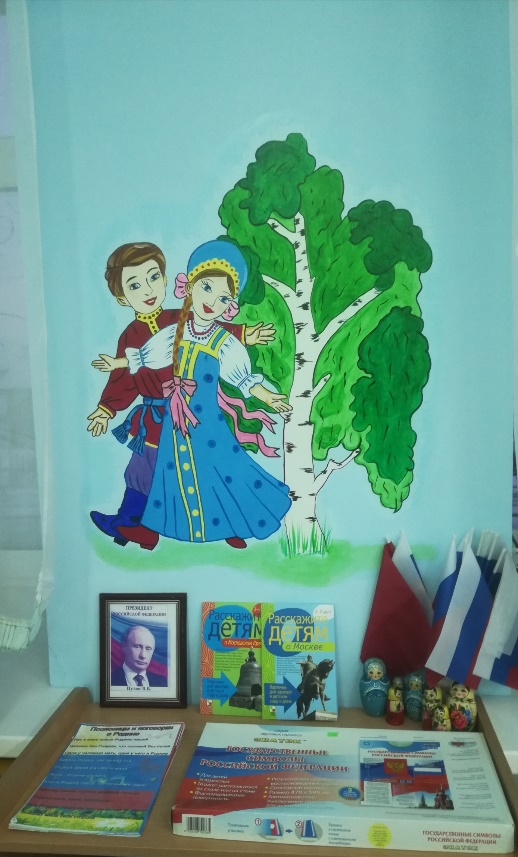 12 июня наша страна отмечает важный государственный праздник – День России. 
И мы тоже празднуем этот праздник вместе со всеми!
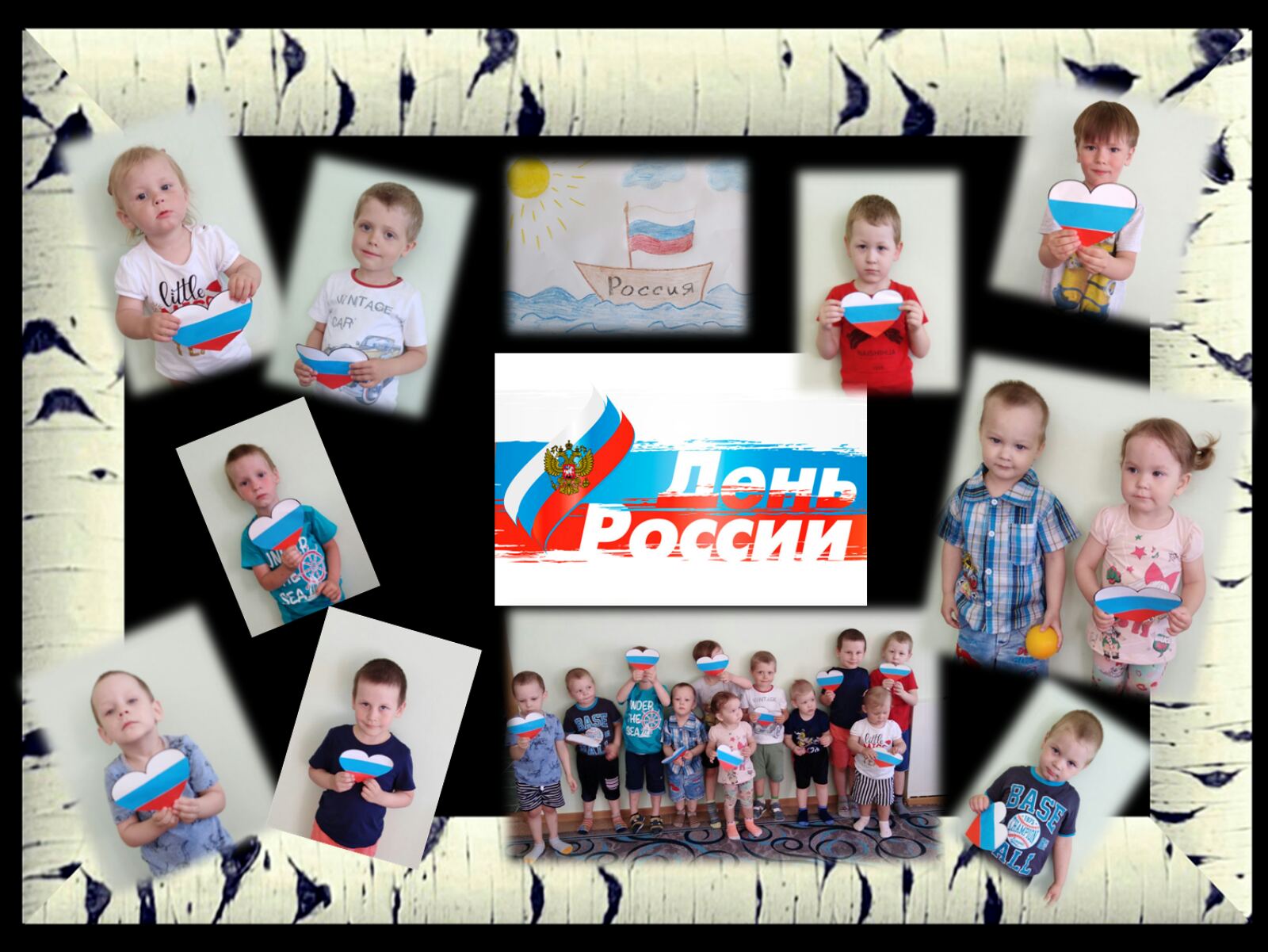 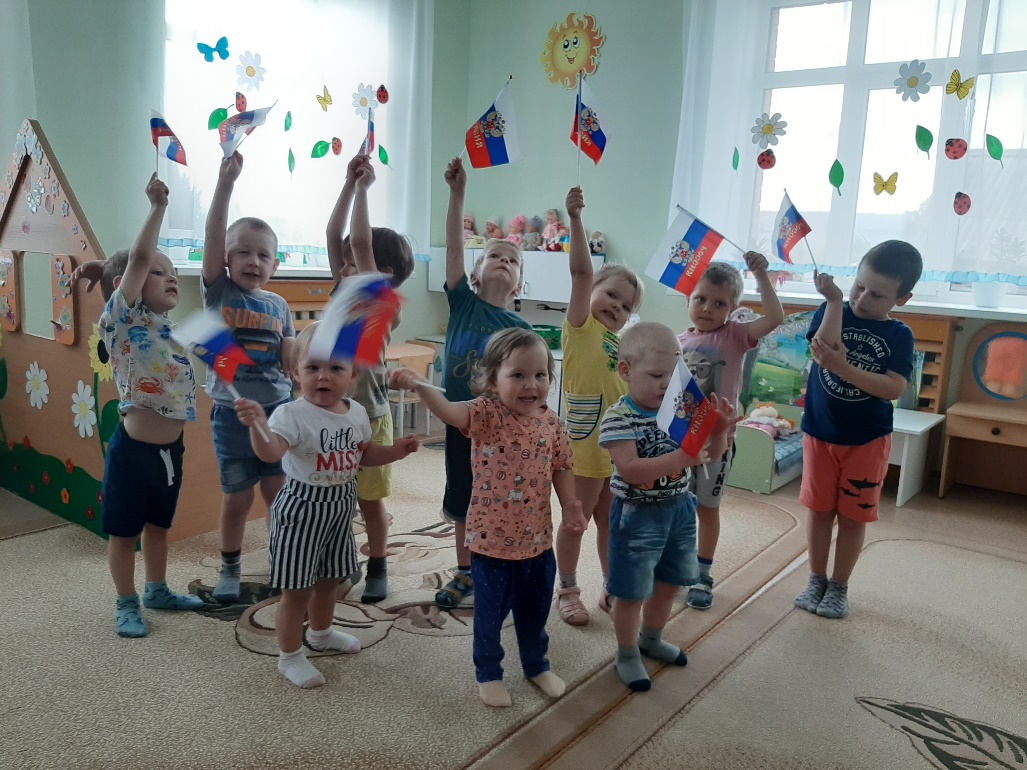 Дети принимают участие в различных конкурсах
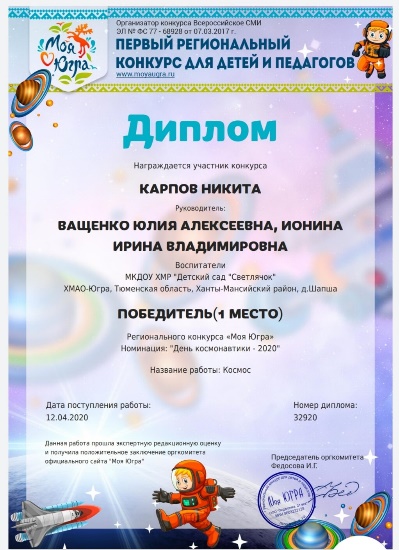 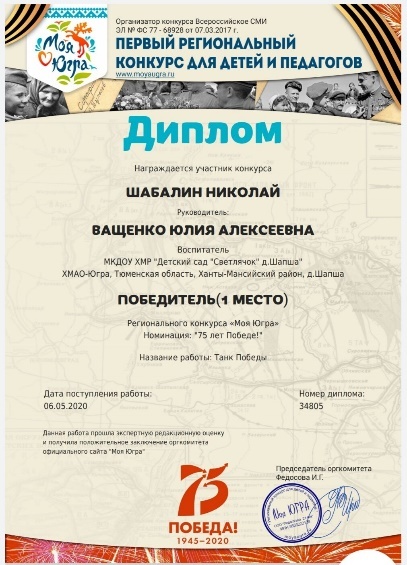 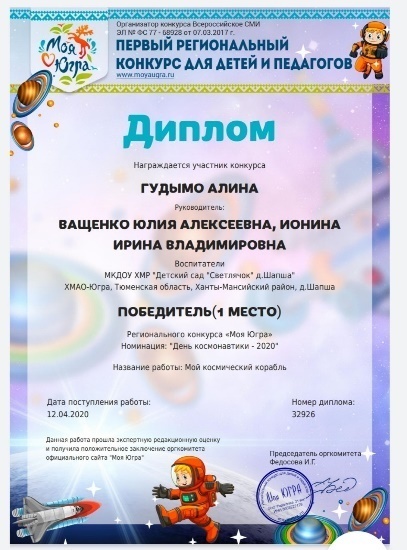 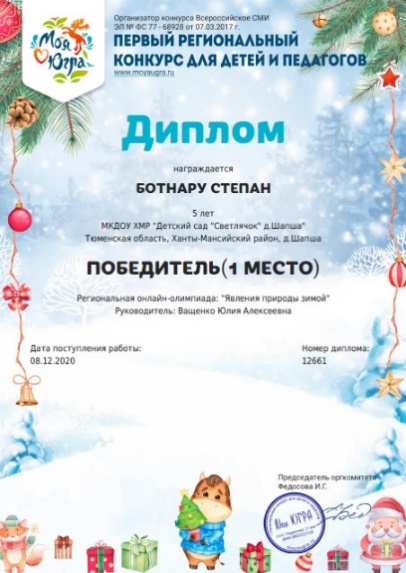 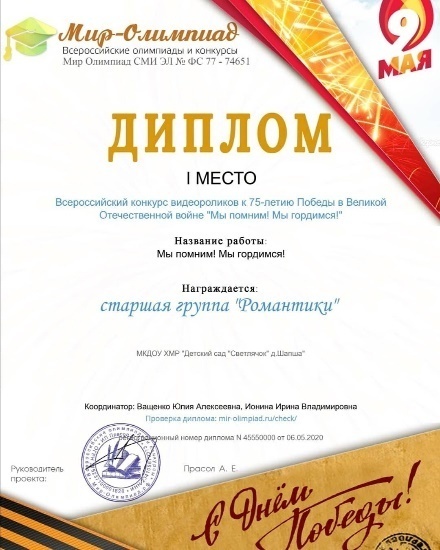 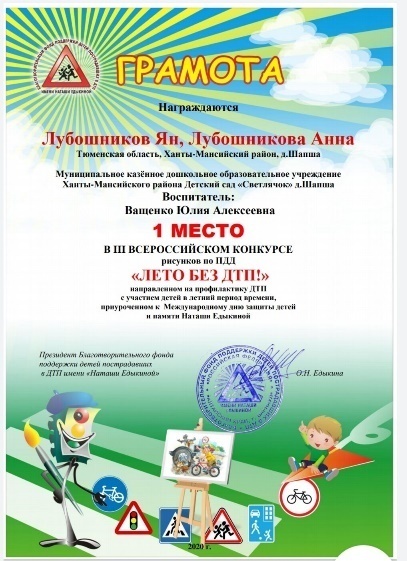 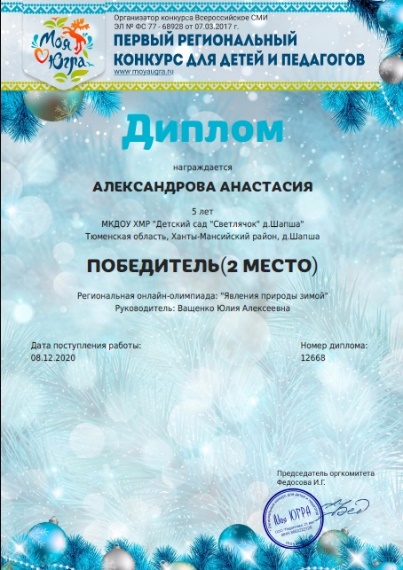 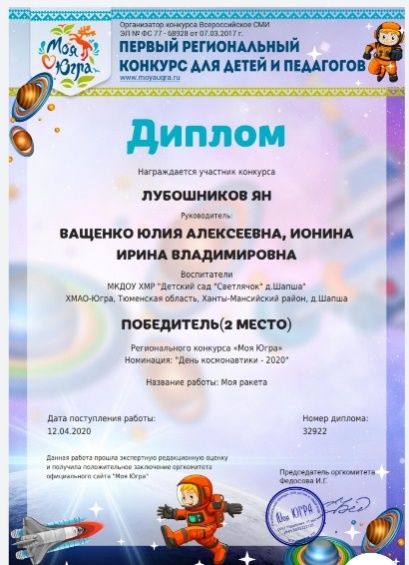 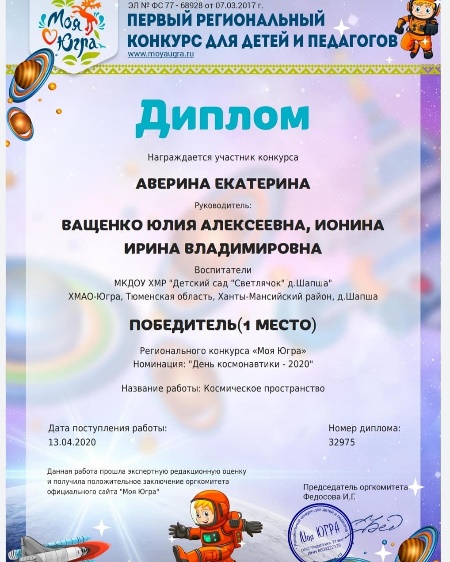 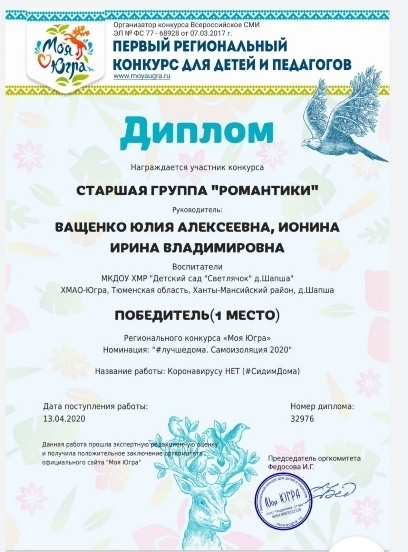 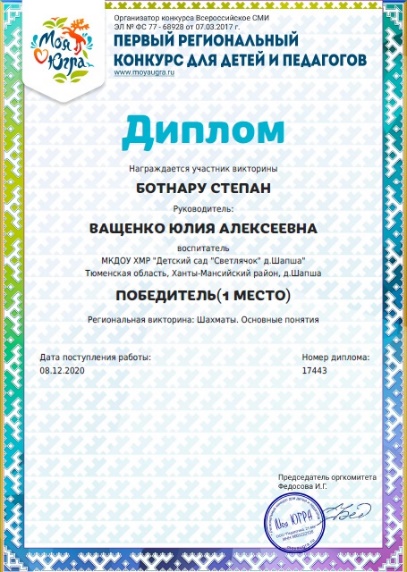 Детям нужно рассказывать 
                   о самых важных событиях нашего прошлого, 
           о том, какие героические поступки совершали их деды и прадеды во имя сохранения своей Родины, как самоотверженно они защищали родную землю в боях, и как честно трудились для ее процветания в мирное время. 
    Нужно, чтобы дети гордились, что они тоже являются частью такого замечательного народа, и что их семьи напрямую причастны к истории страны
День победы – 9 мая
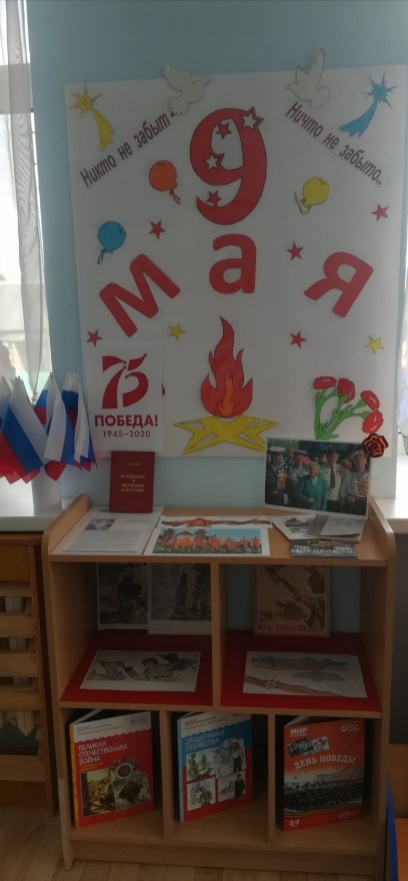 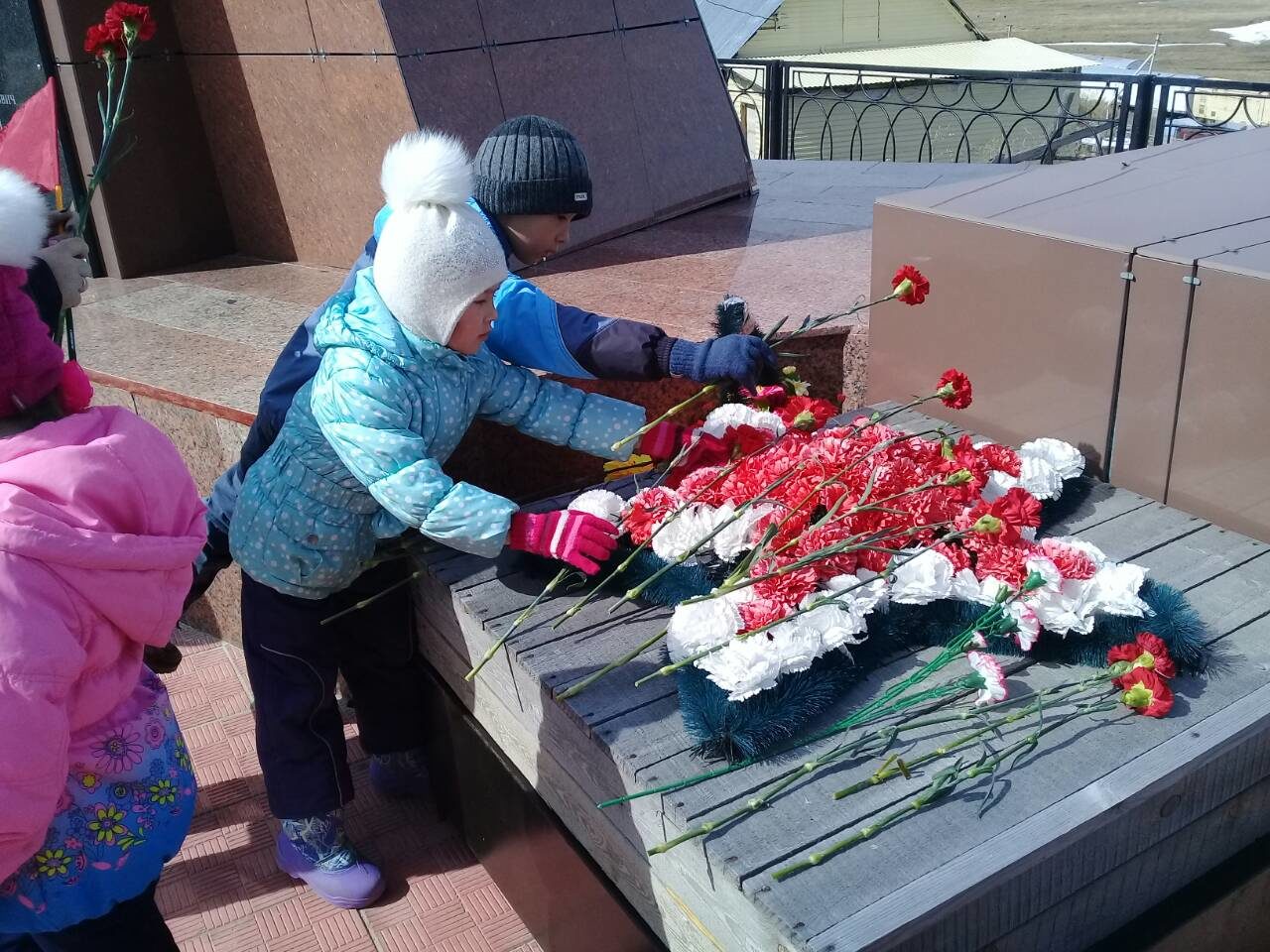 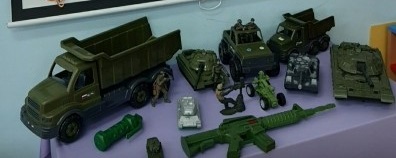 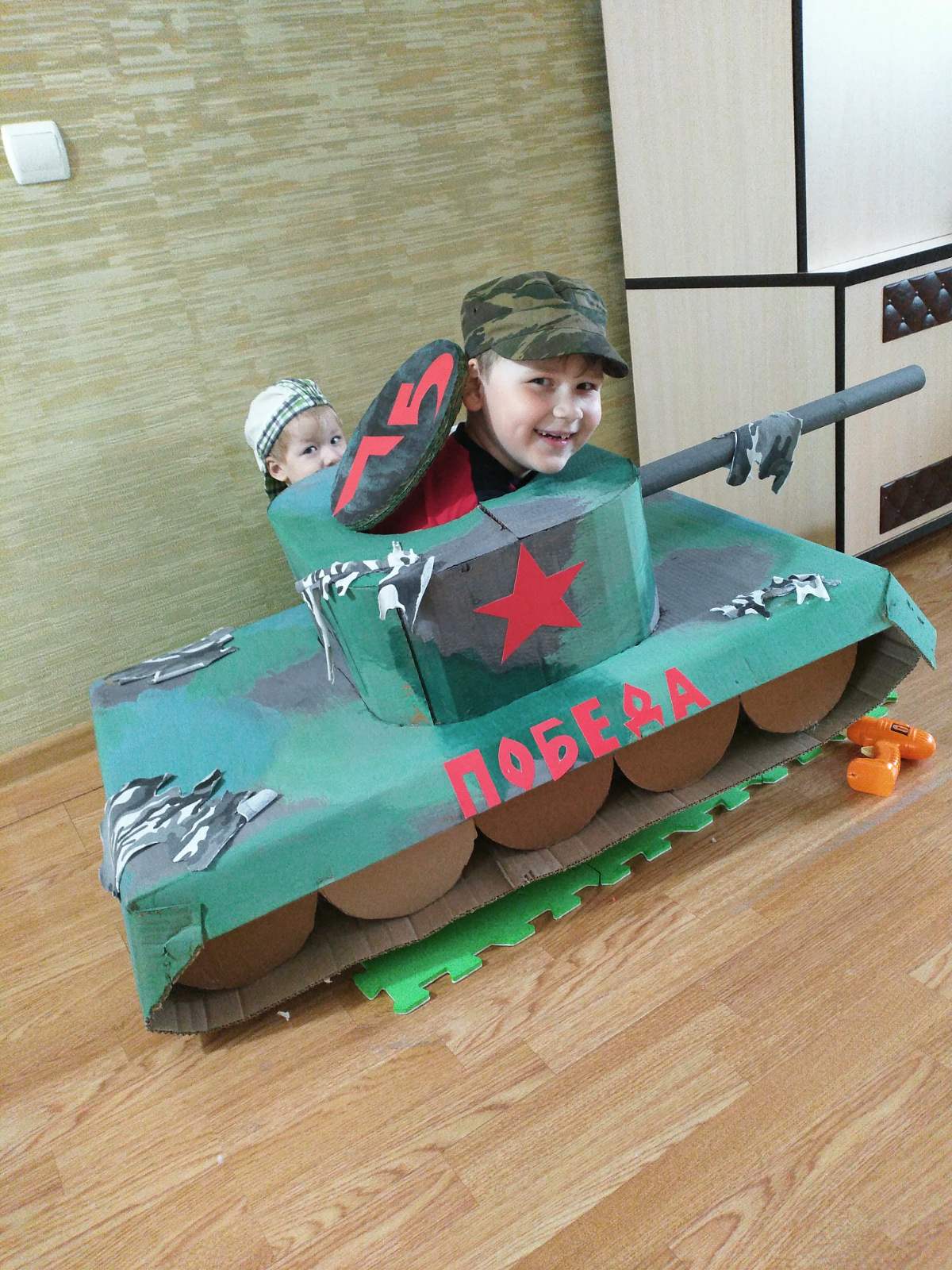 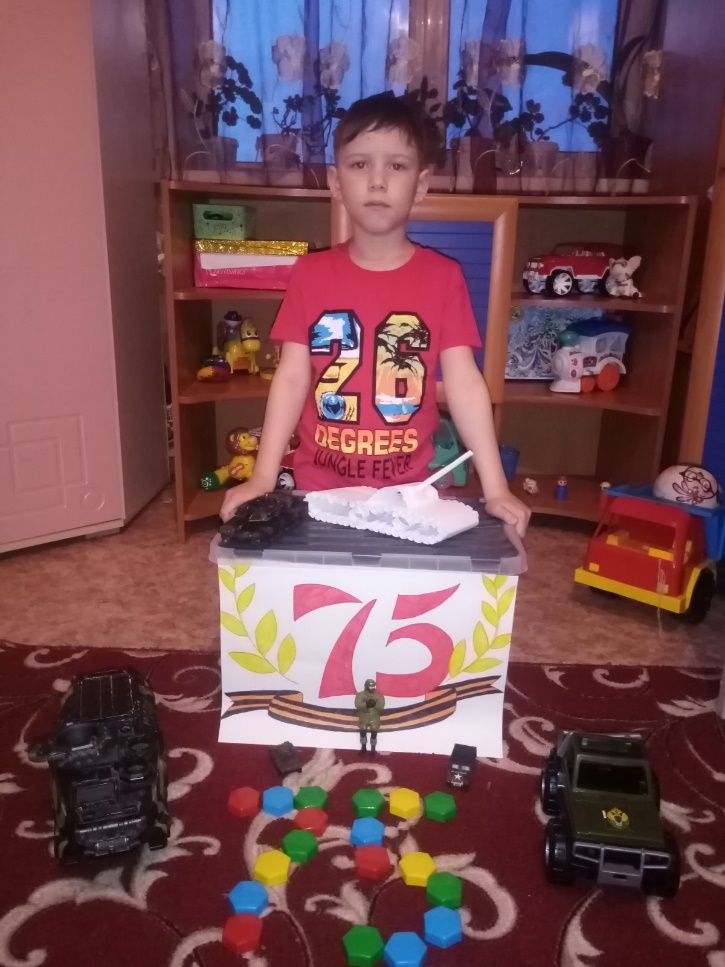 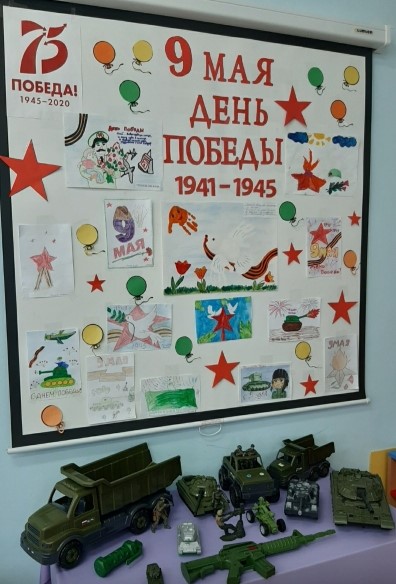 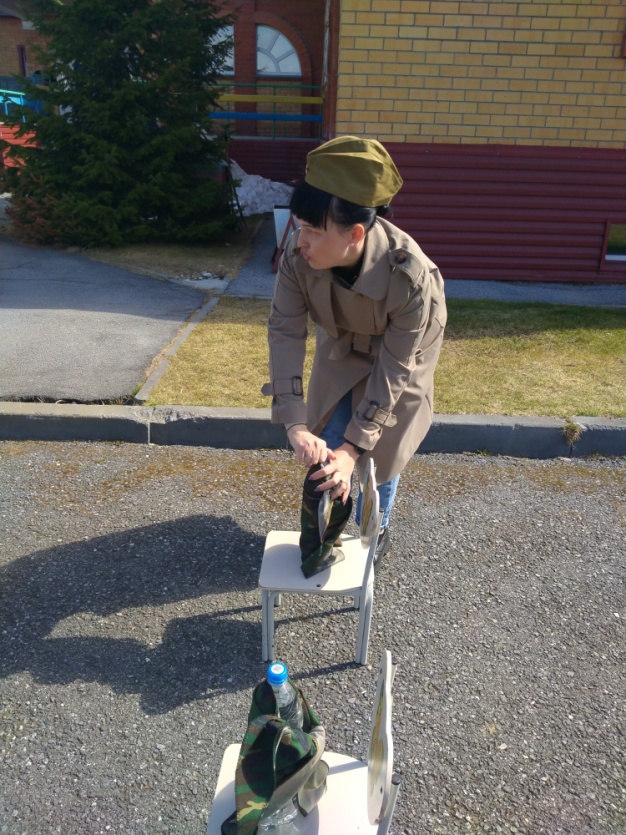 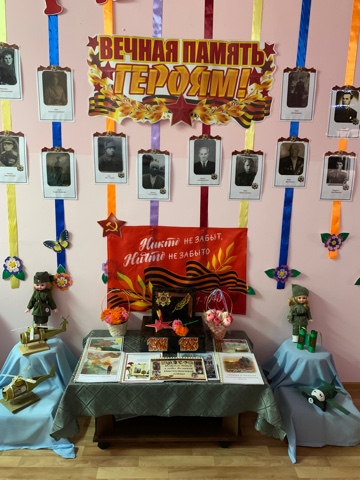 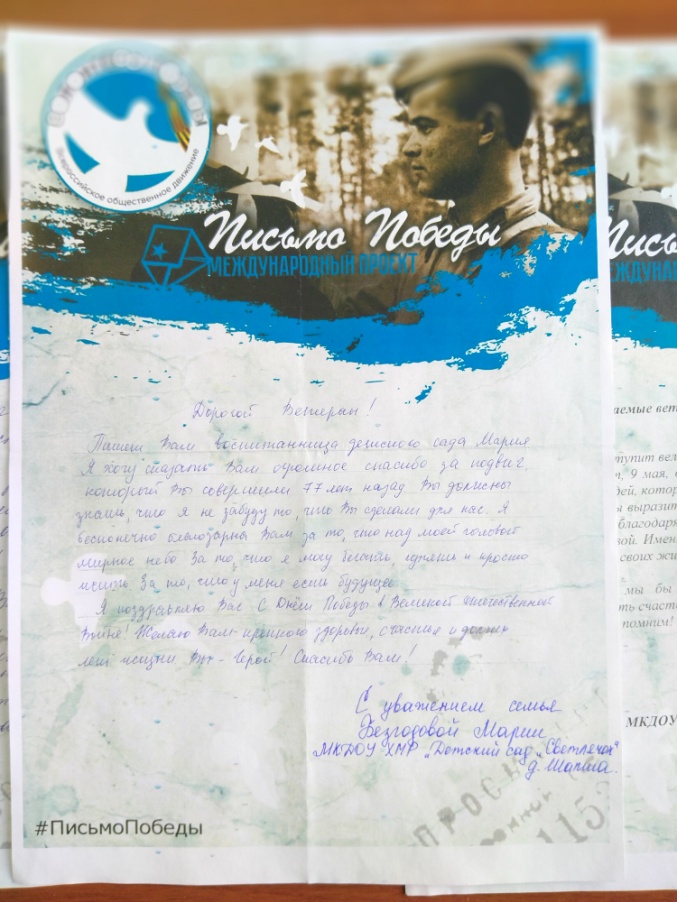 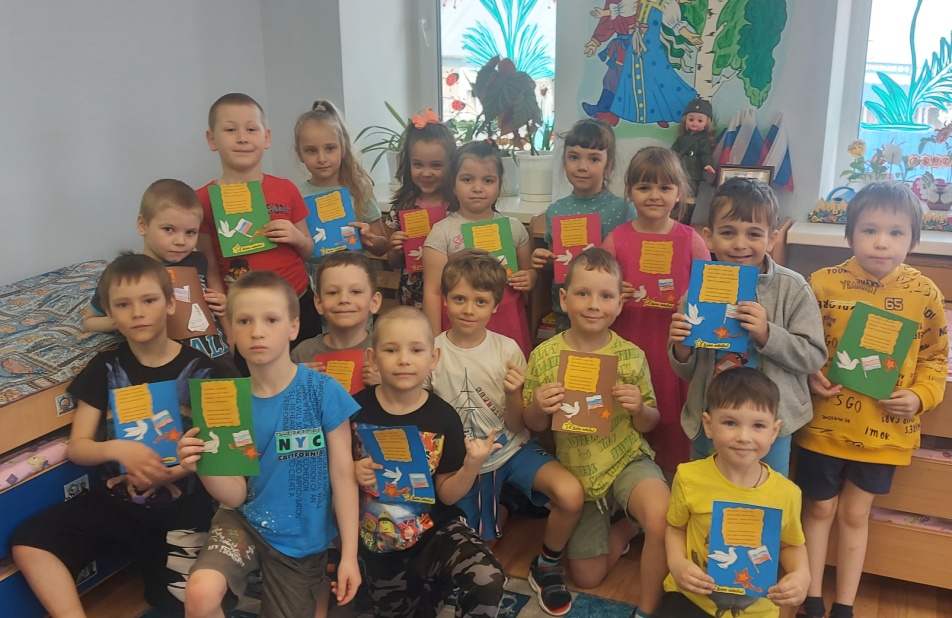 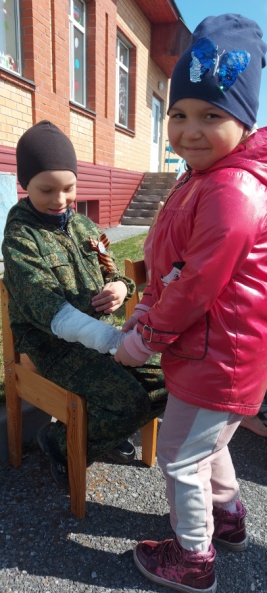 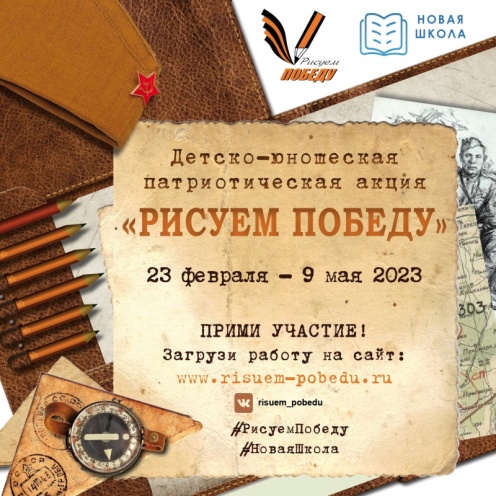 В работе по приобщению детей к общечеловеческим ценностям особое место отводим произведениям детской художественной литературы, народным играм, устному народному творчеству, музыке, кино, народно-прикладному изобразительному искусству.
Такие средства очень важны в решении задач 
нравственного воспитания, поскольку способствуют 
эмоциональной окраске познаваемых 
моральных явлений. Художественные 
средства наиболее эффективны при 
формировании у детей моральных 
представлений и воспитании чувств.
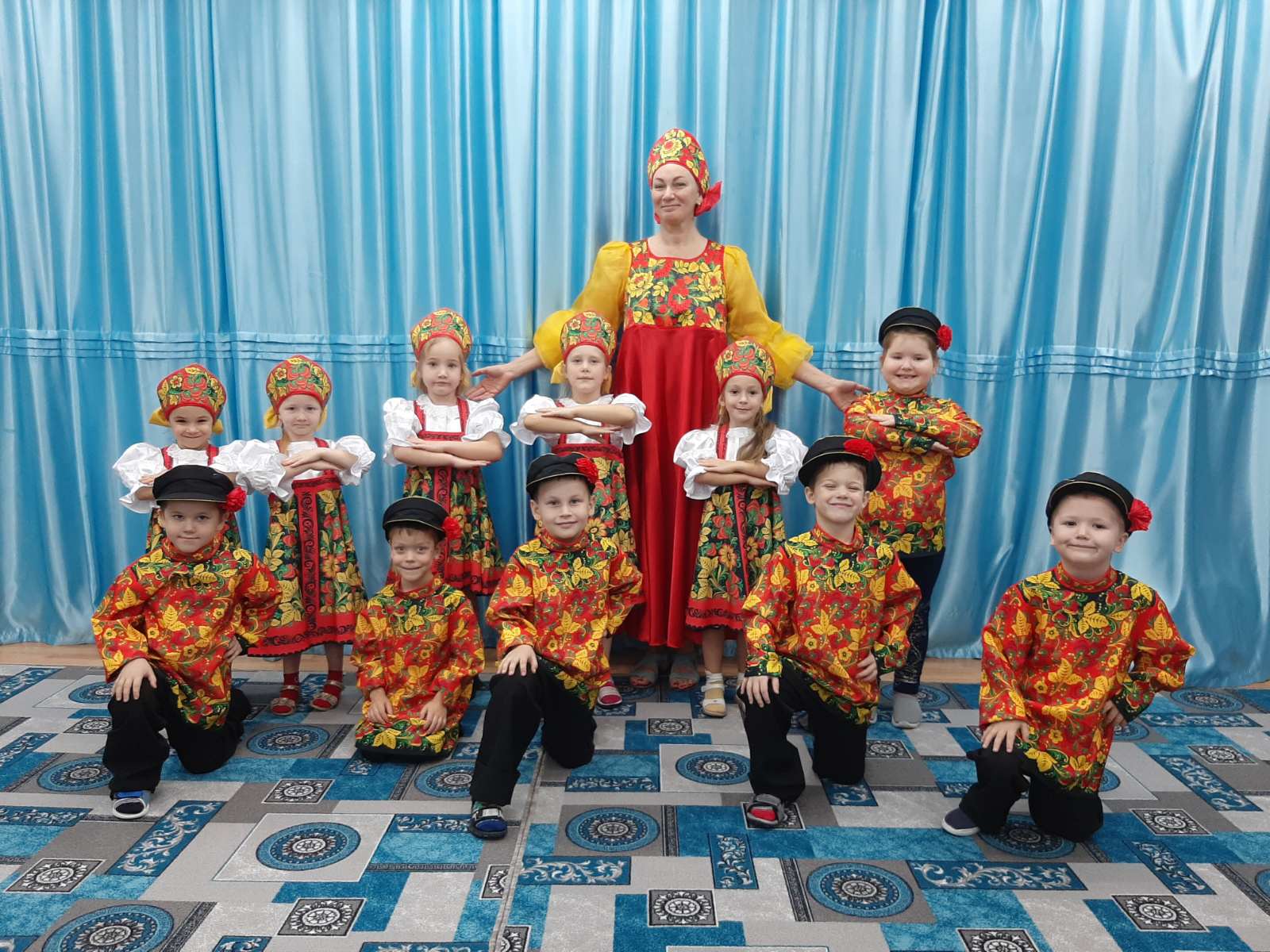 Приобщение ребенка к культуре своего народа воспитывает уважение, гордость за землю, на которой живешь. Поэтому детям необходимо знать и изучать культуру своих предков. 
    Мы считаем, что делая акцент в своей работе с детьми на знание истории народа, его культуры поможет им в дальнейшем с уважением и интересом относиться к культурным традициям других народов.
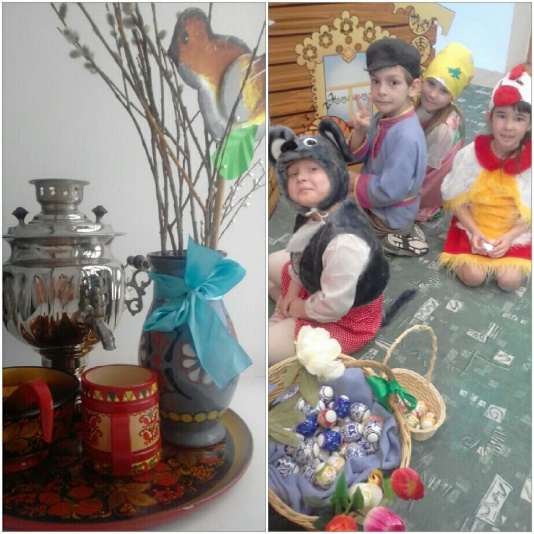 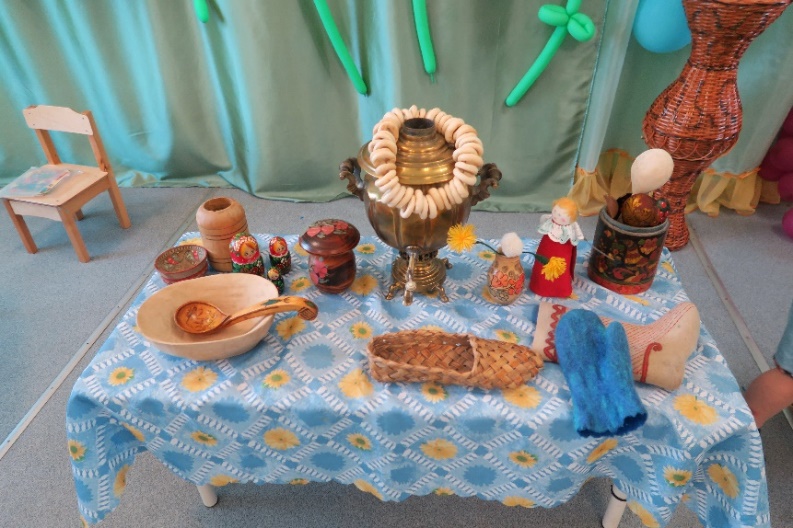 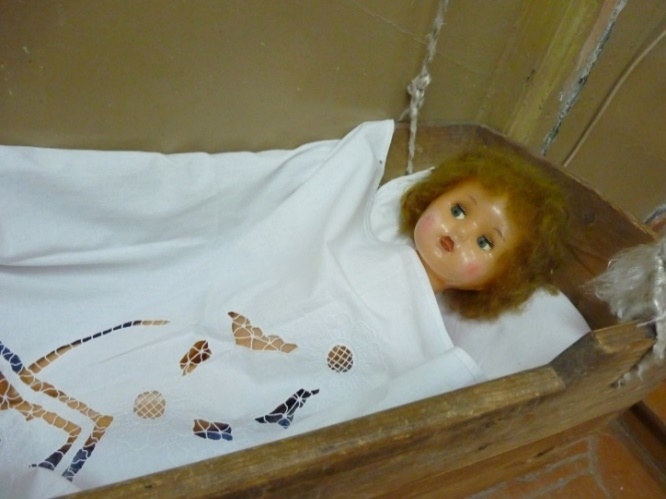 День матери
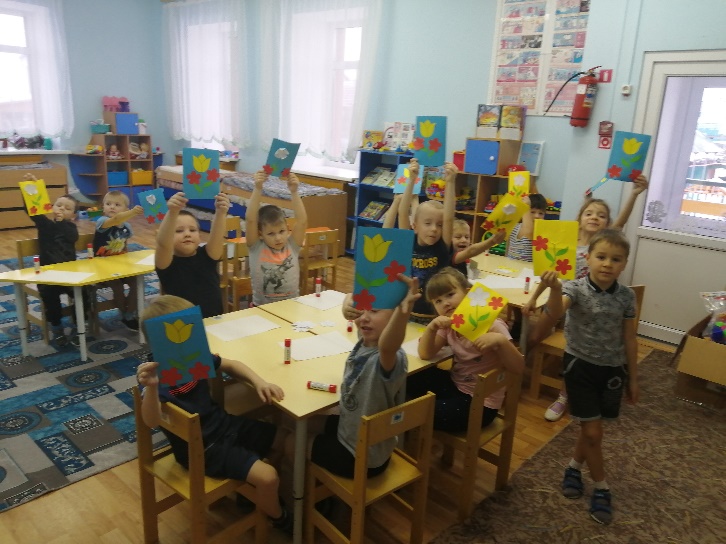 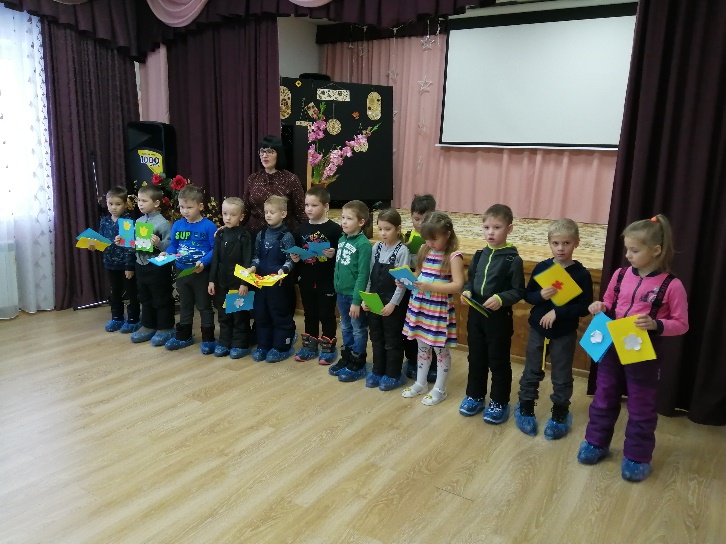 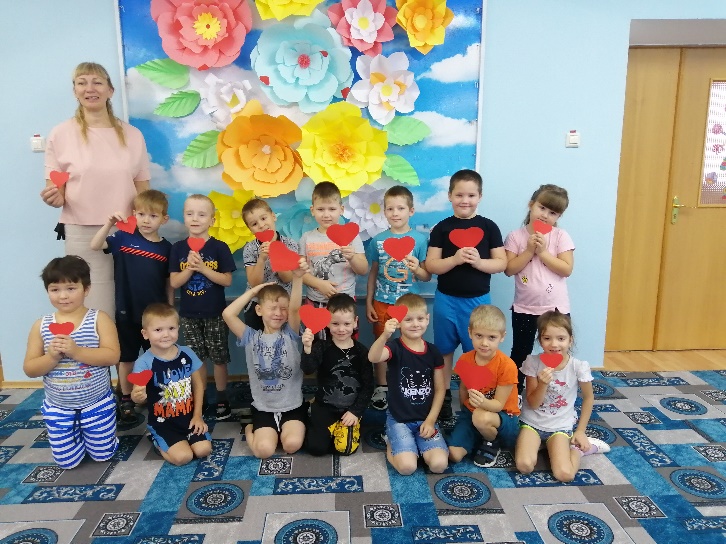 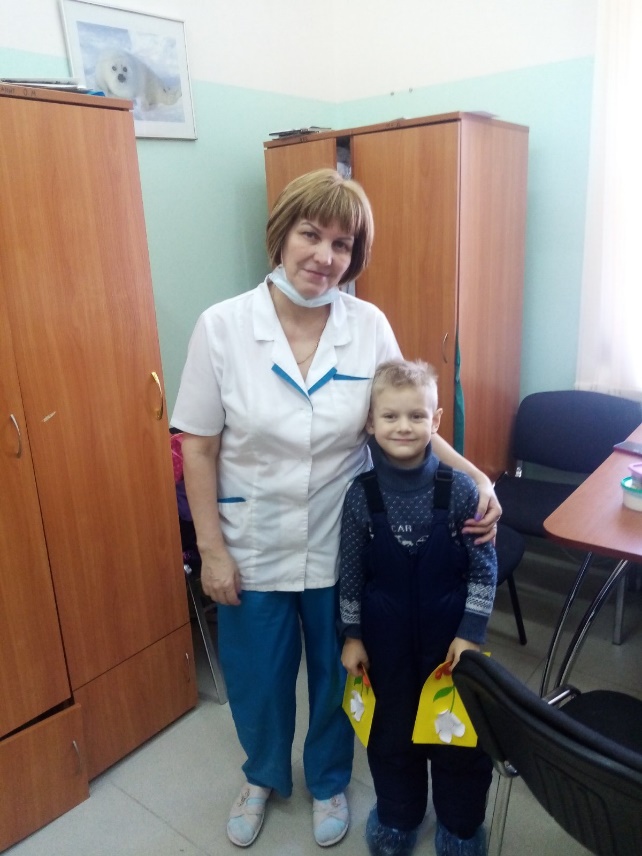 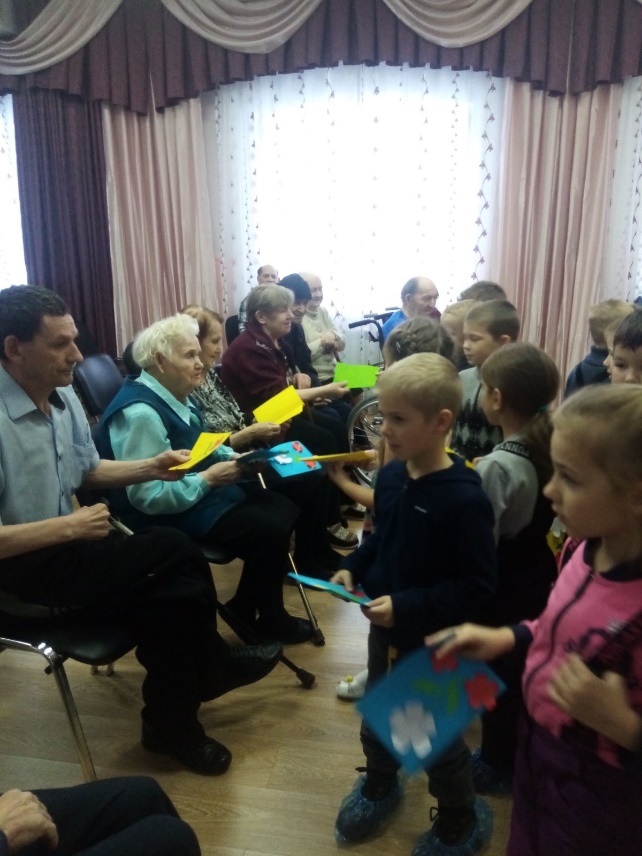 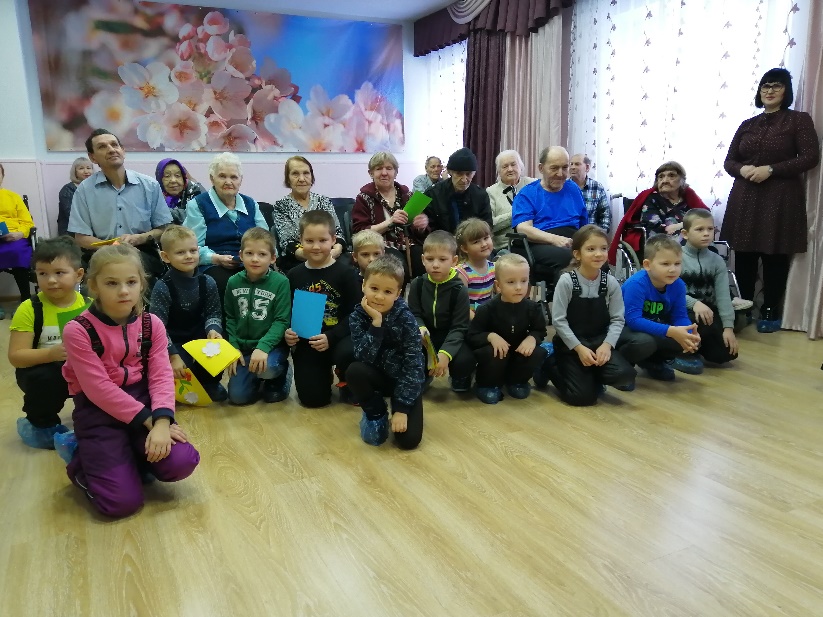 «Наши космонавты» 
      (ко Дню космонавтики)
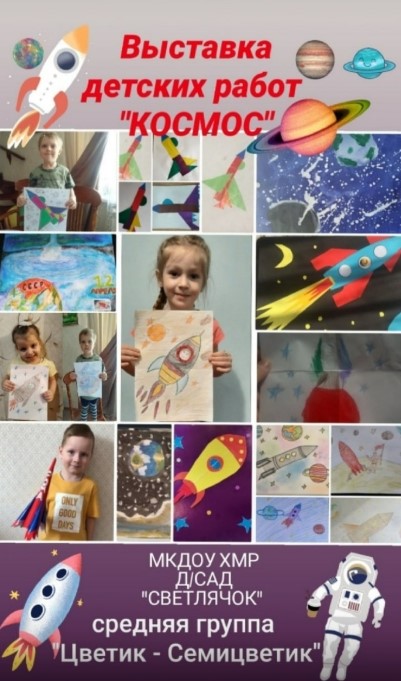 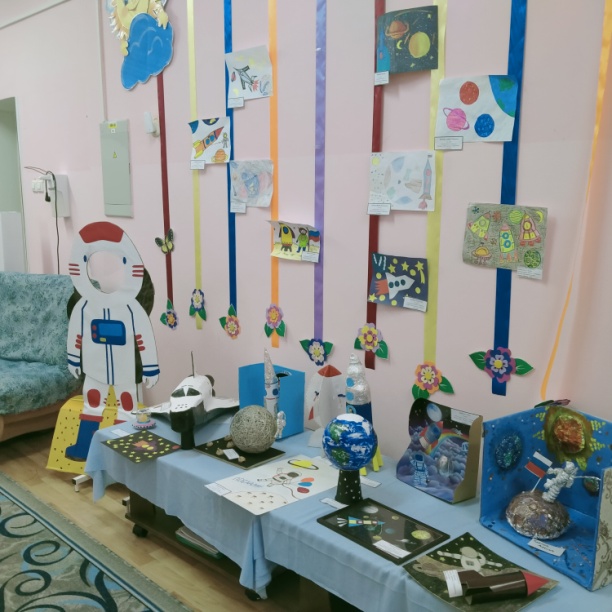 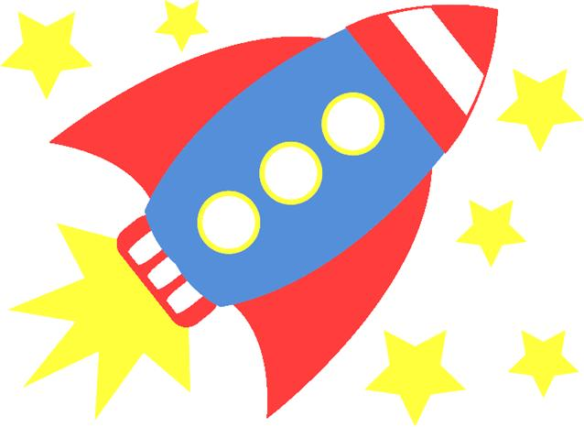 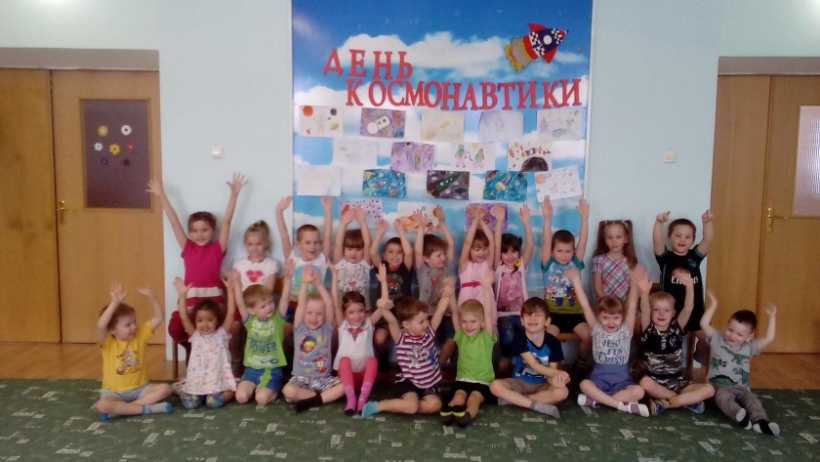 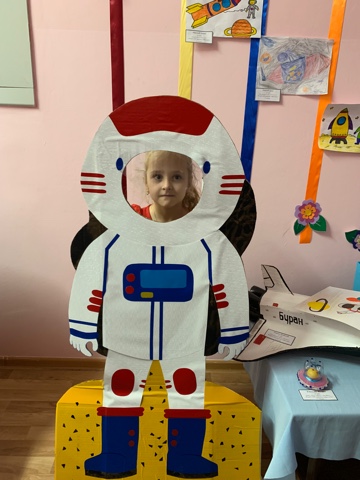 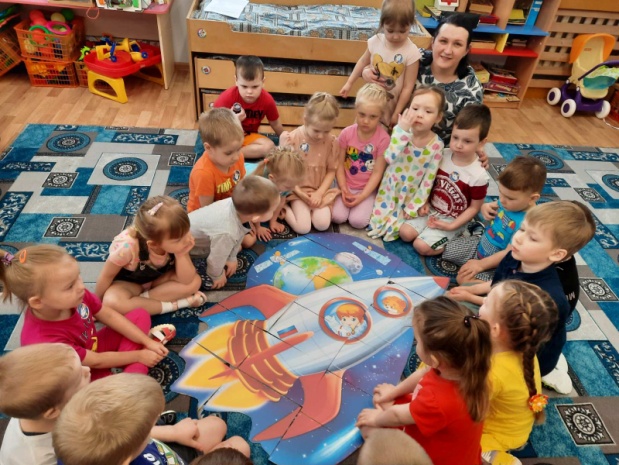 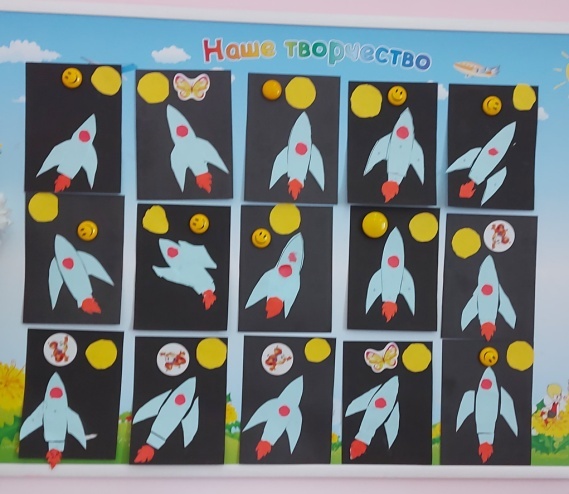 «Наша планета – Земля»
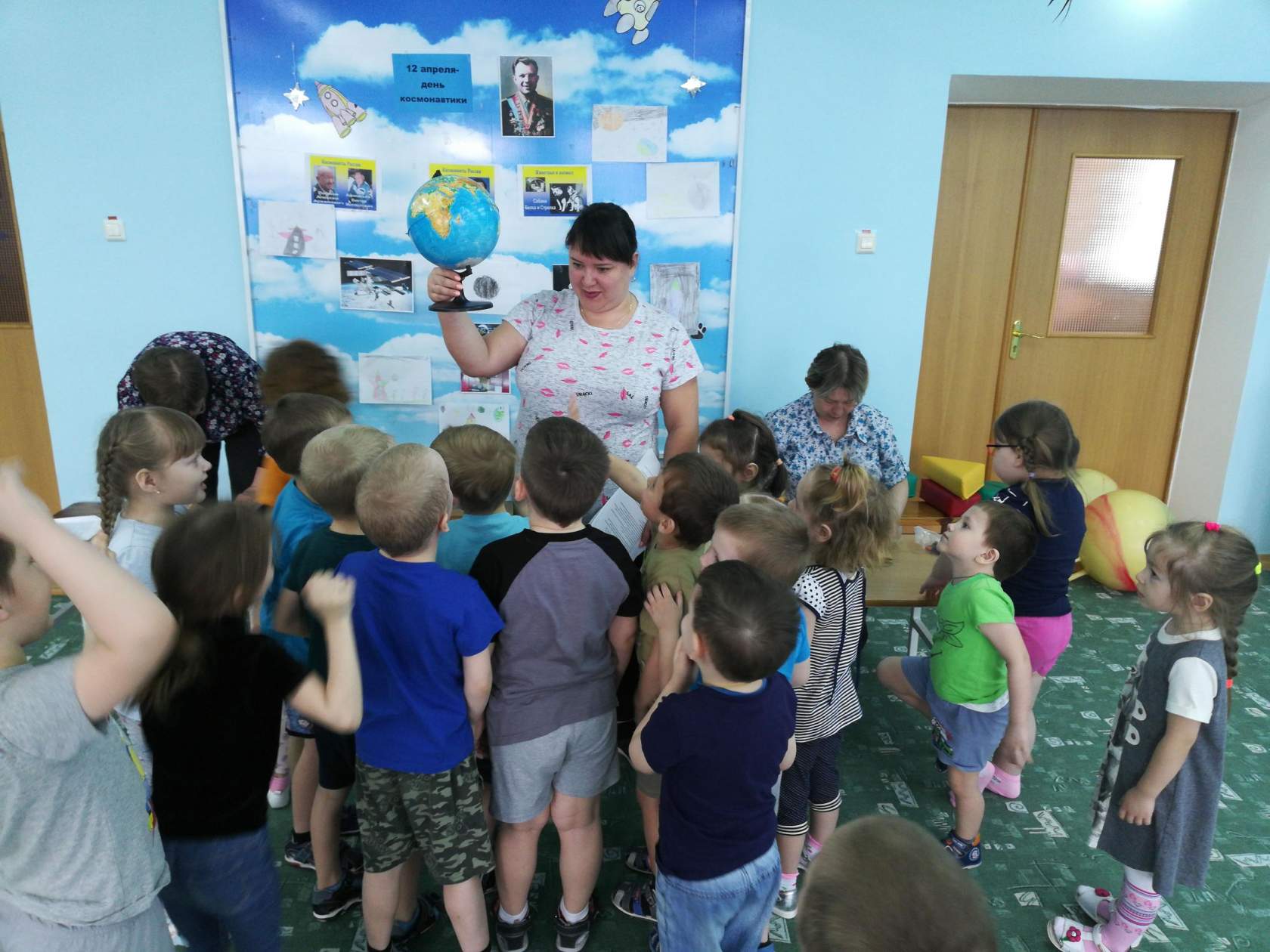 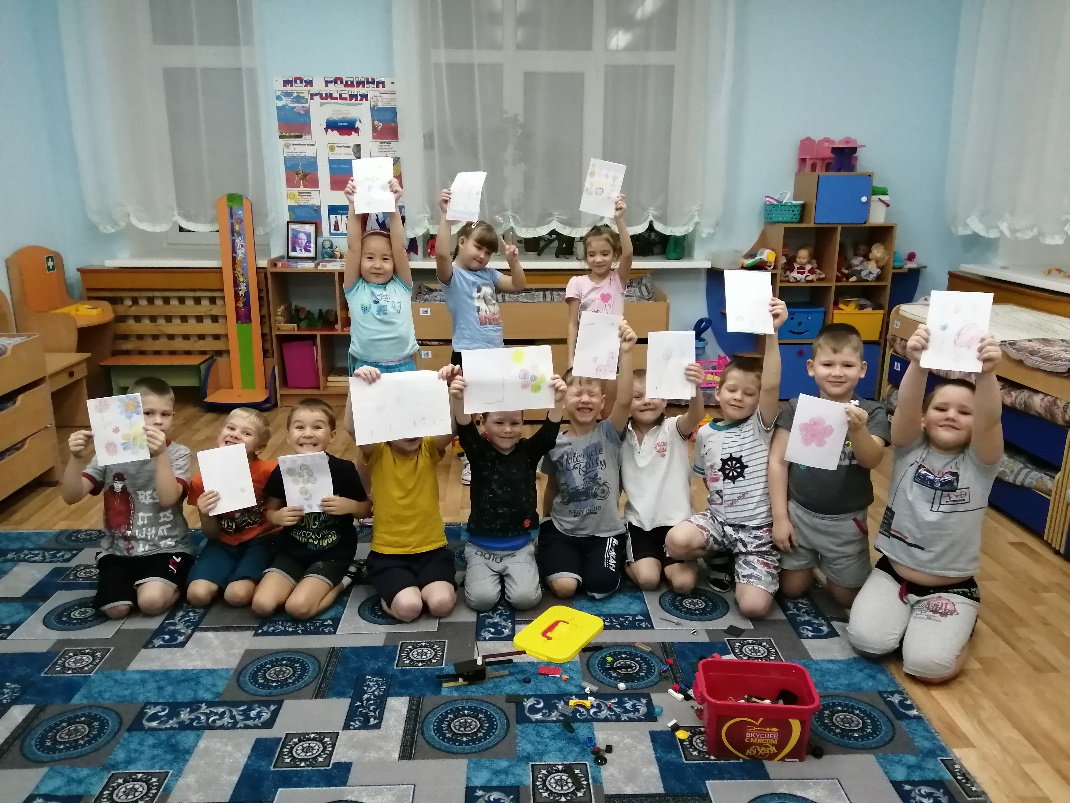 Взаимодействие с социально – культурными институтами детства является очень важным при организации данной работы по приобщению детей к общечеловеческим ценностям.    
    Это тесная работа с Домом культуры, библиотекой, Домом-интернатом для престарелых и инвалидов "Уют". 
     Особое внимание уделяется организации праздников и развлечений: календарных, фольклорных, обрядовых. В подготовке праздников немаловажную роль играет тесное взаимодействие с родителями. Они являются не сторонними наблюдателями, а активными участниками. Родители помогают подготовить костюмы, атрибуты, принимают активное участие в праздниках, развлечениях. Работа с ними по приобщению детей к общечеловеческим ценностям ведётся через консультации, индивидуальные беседы, информационные стенды 
( «Моя малая Родина», «Я и моя семья», «День посёлка», «День защиты детей» и т.д.).
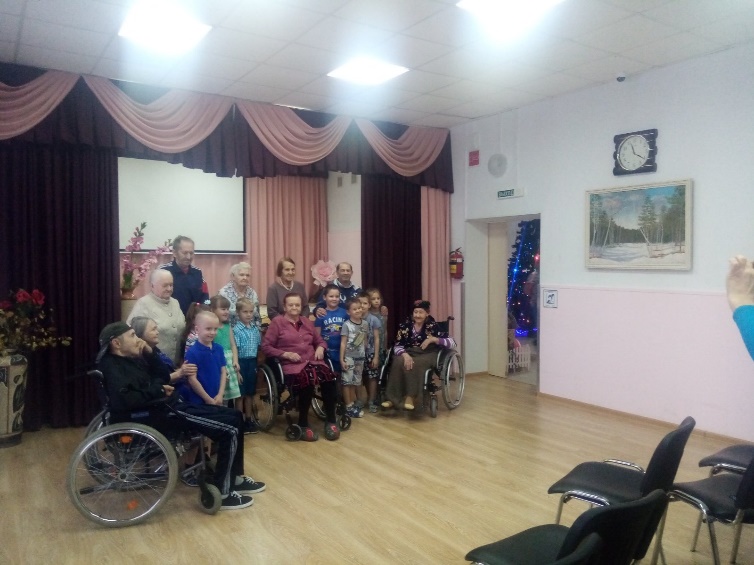 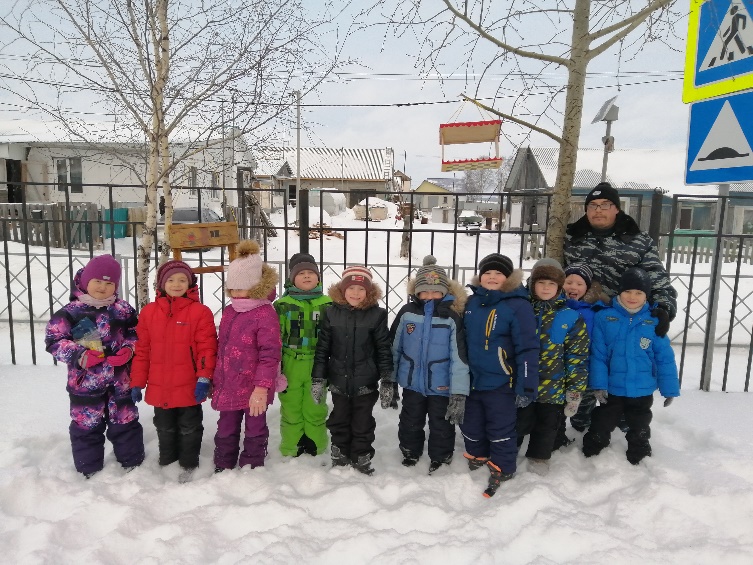 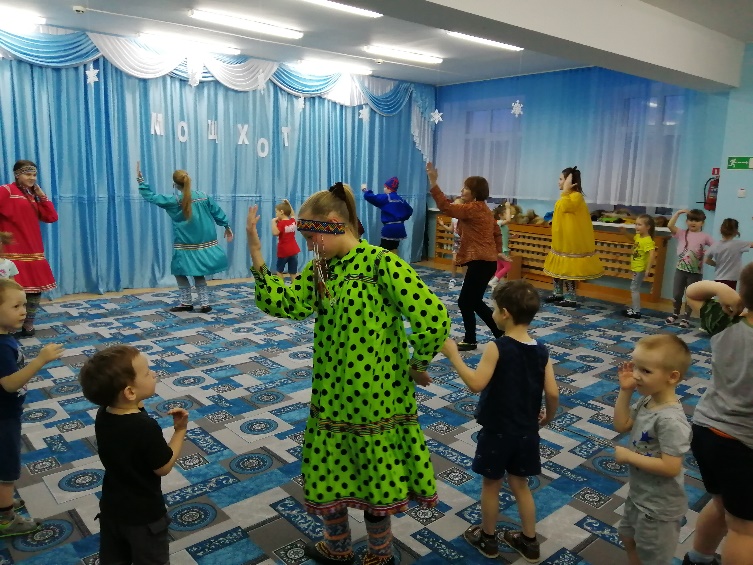 .
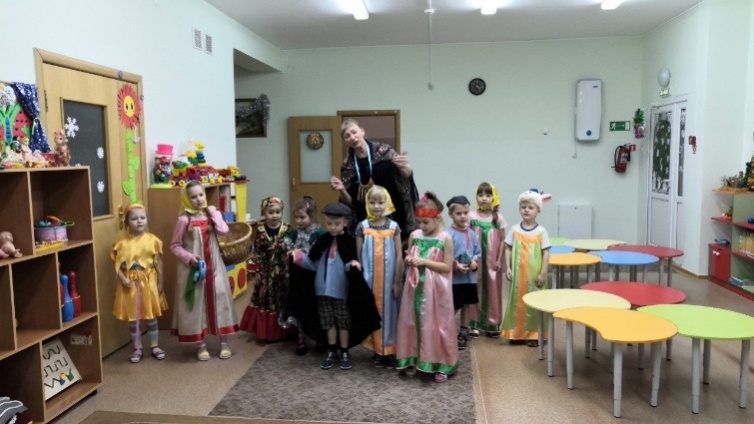 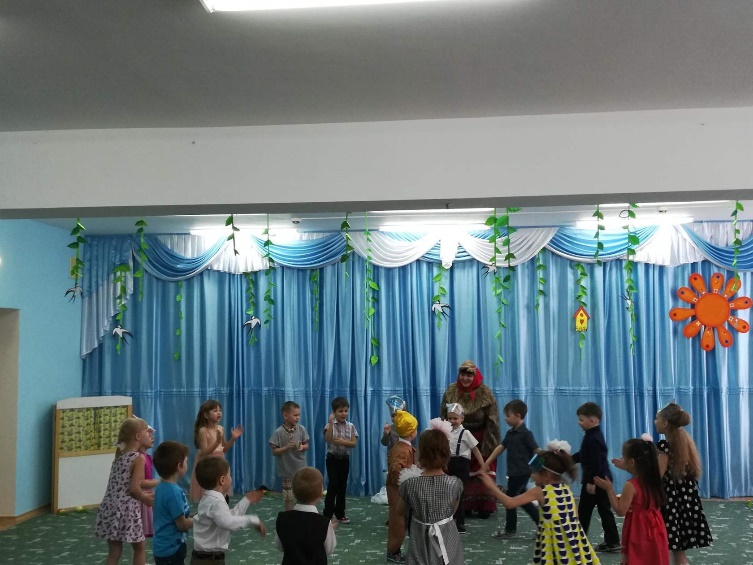 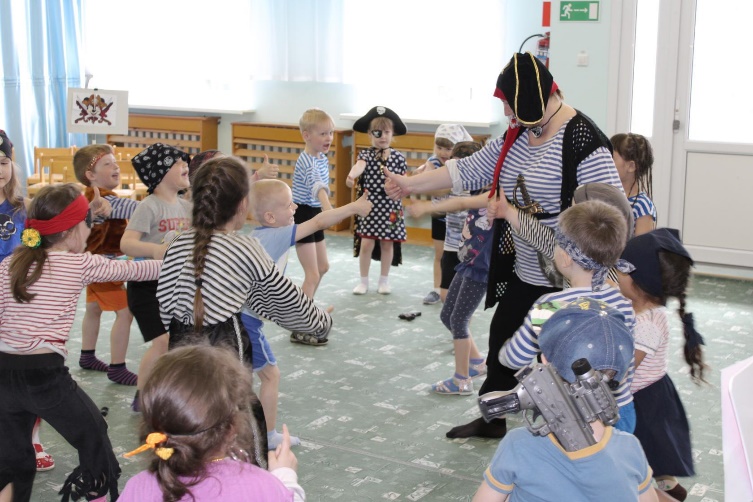 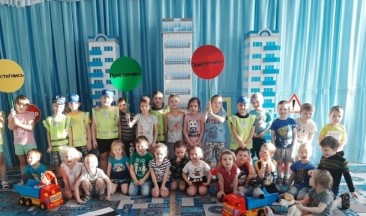 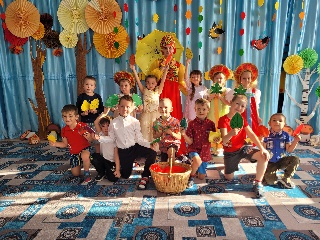 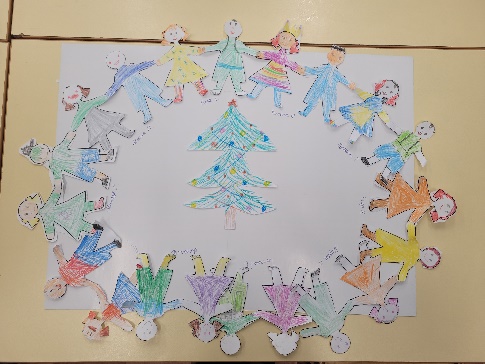 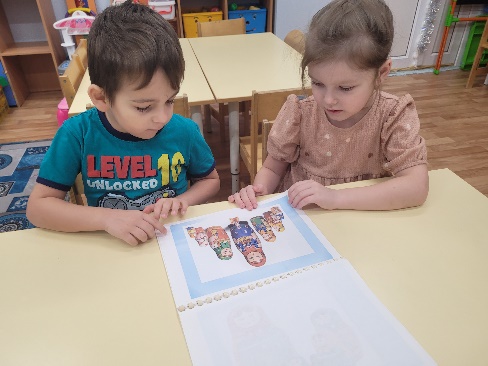 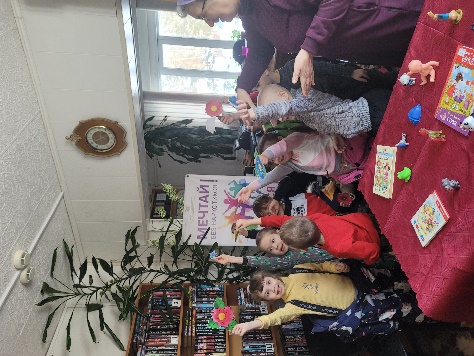 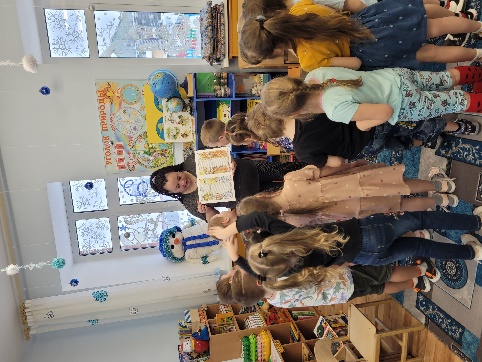 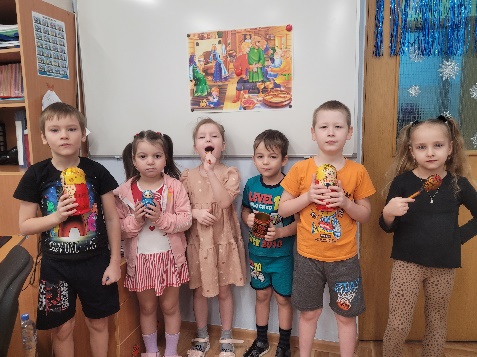 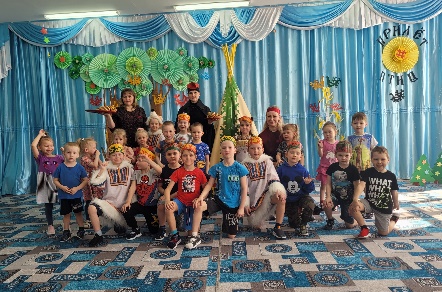 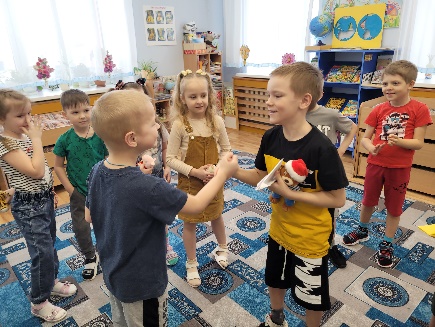 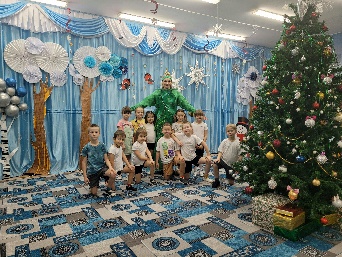 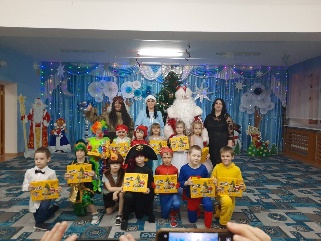 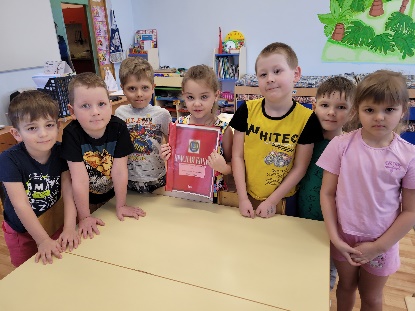 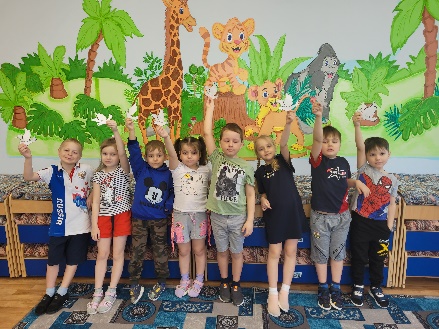 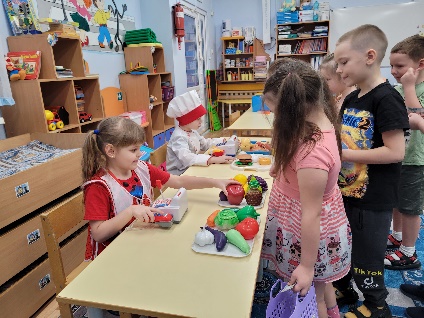 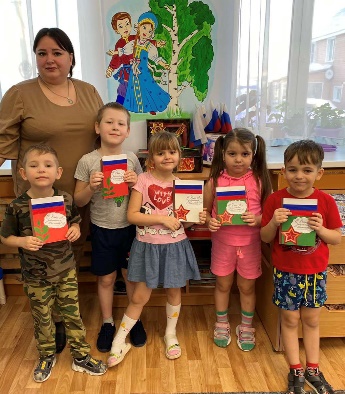 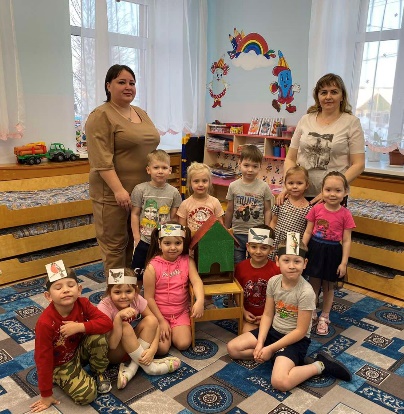 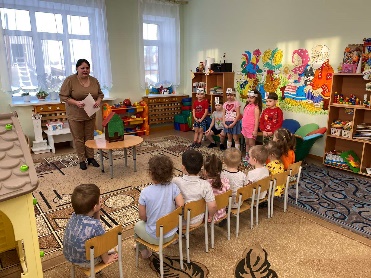 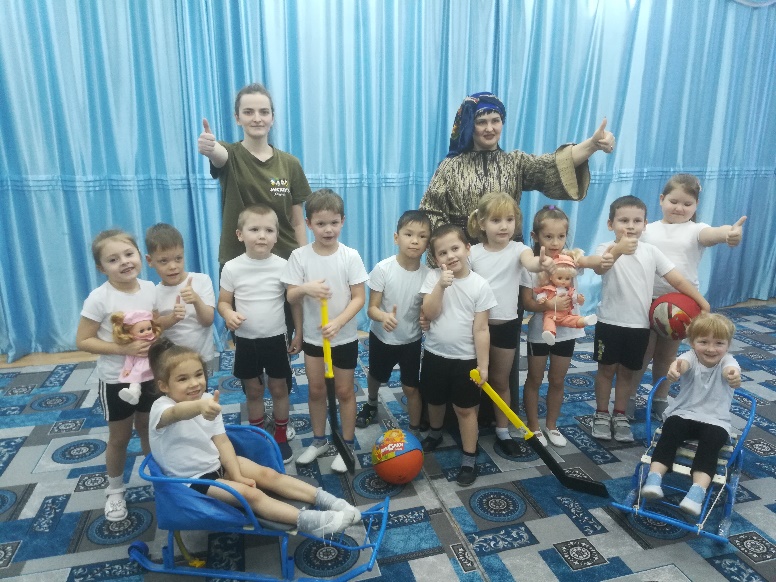 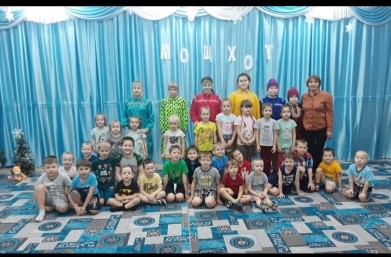 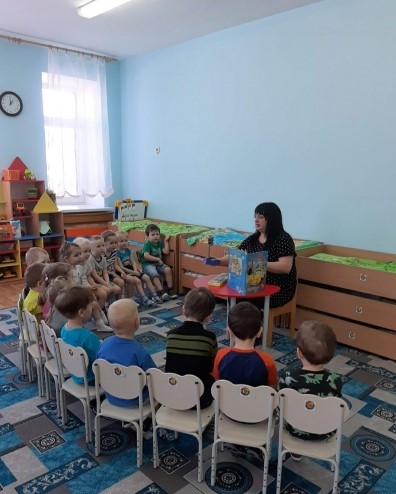 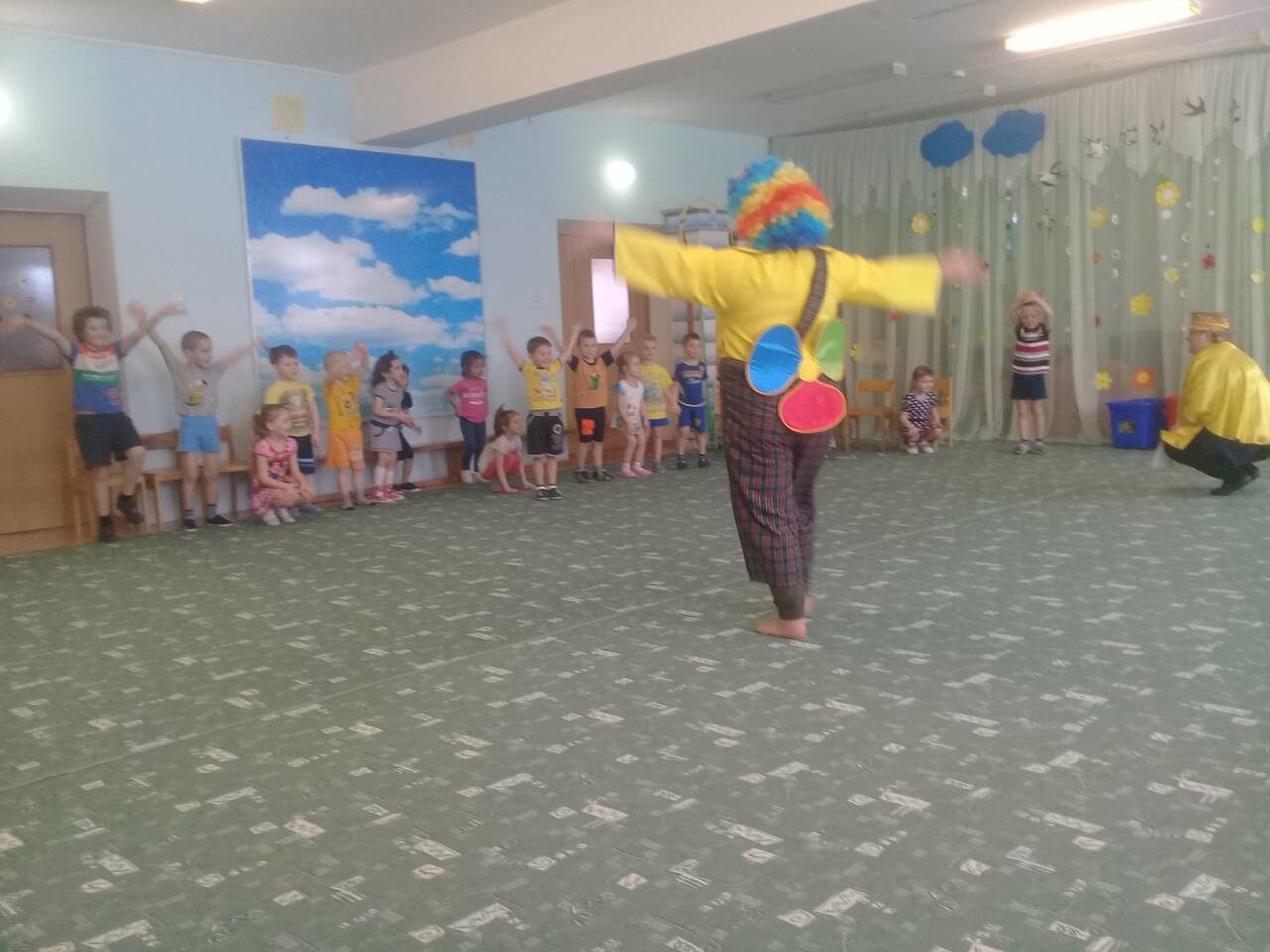 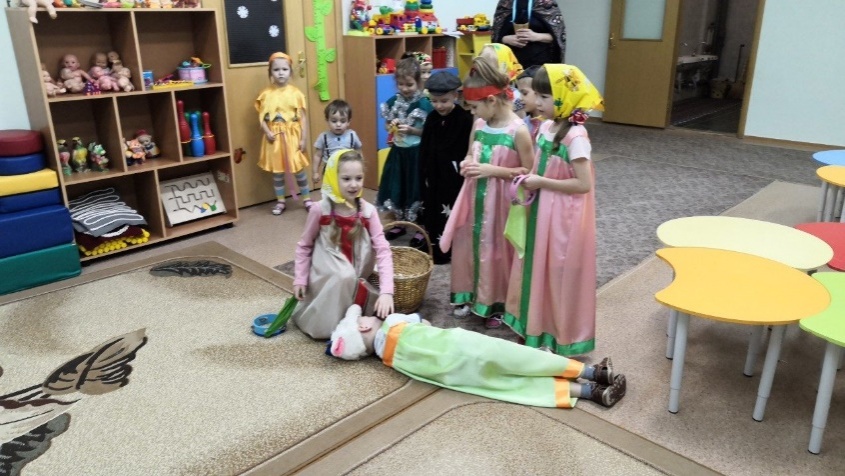 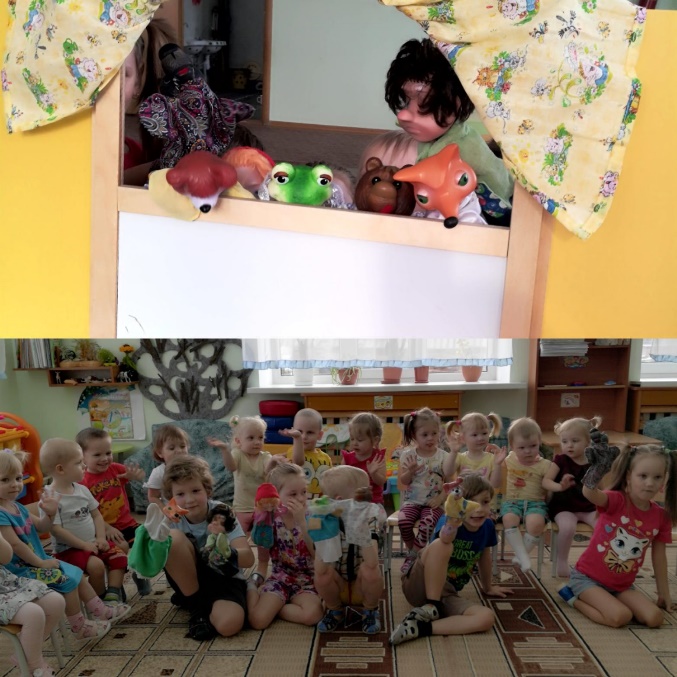 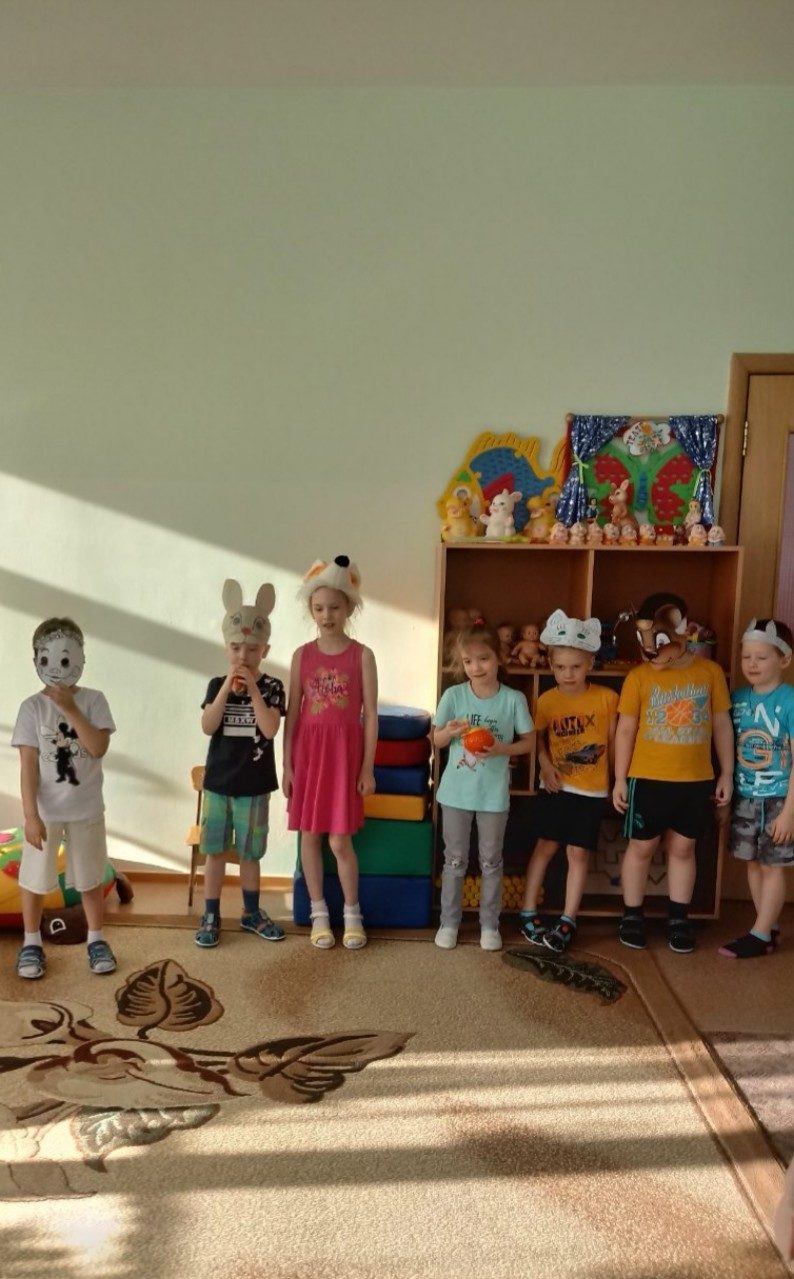 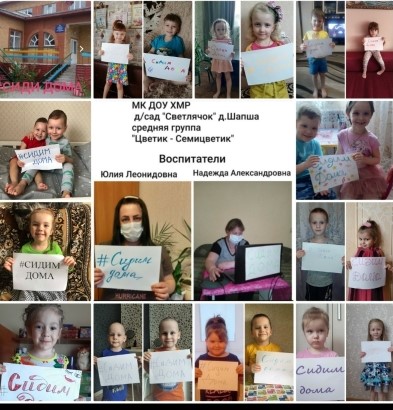 Каким будет наше будущее? 
        На этот вопрос ответить не просто, но мы все верим, что оно будет лучше уходящего. 
      Мы, педагоги, можем уверенно сказать: будущее станет таким, каким будет человек. Оно всецело зависит от того, какие основы мы заложили в сознании детей. От этих основ зависит духовное и нравственное благосостояние общества.
      Родители - первые главные учителя. 
     И только при условии тесного сотрудничества с семьёй, приобщение детей к общечеловеческим ценностям может осуществляться полноценно.
СПАСИБО ЗА ВНИМАНИЕ!
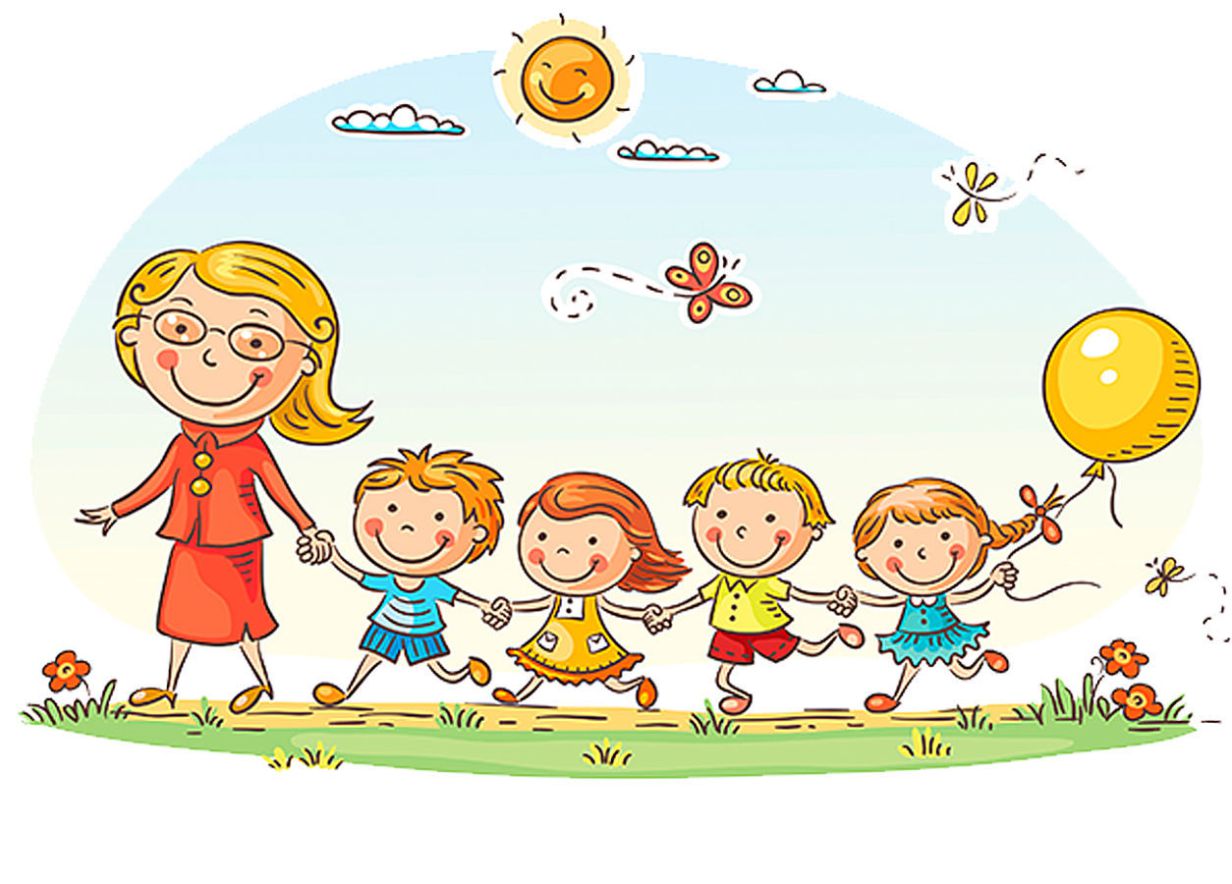